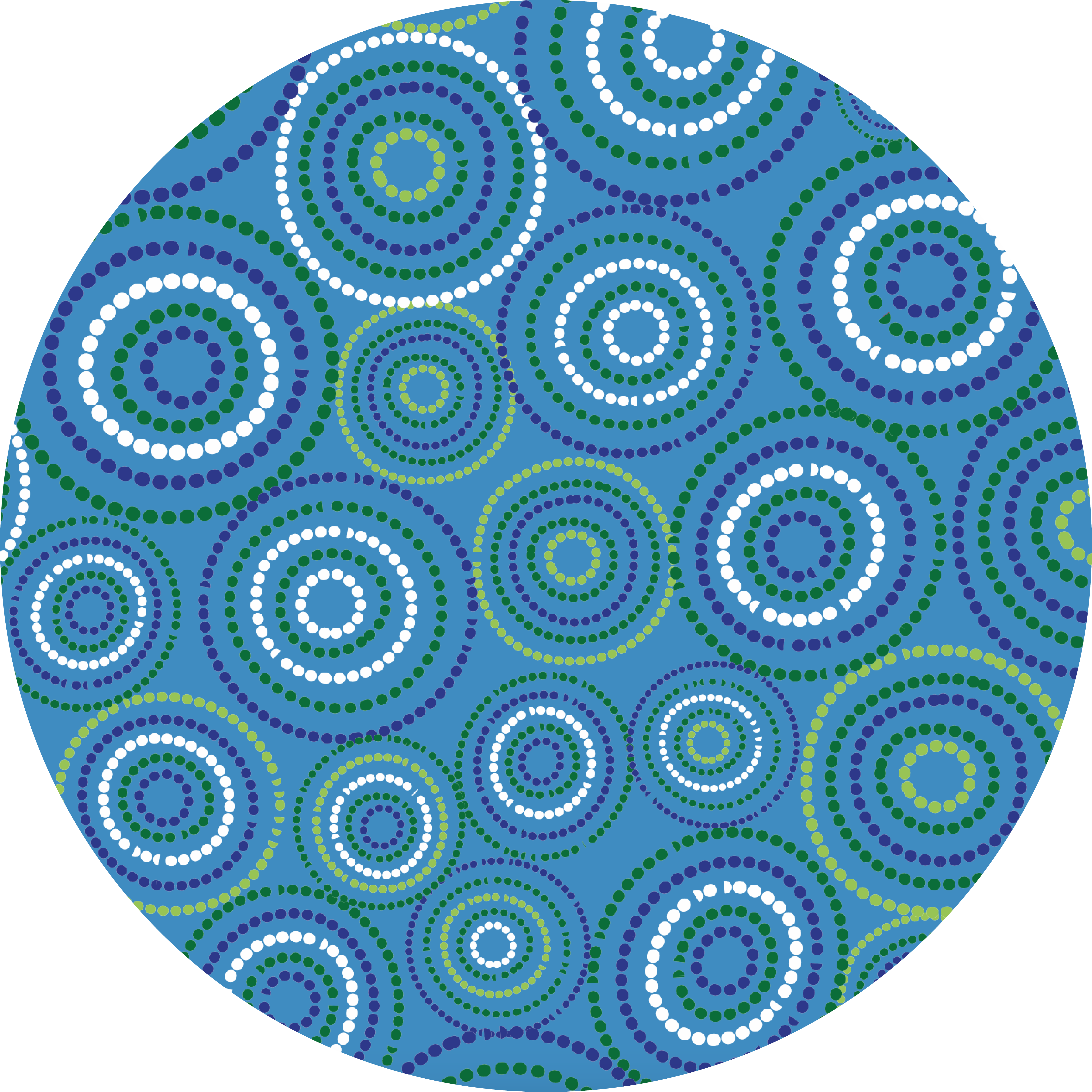 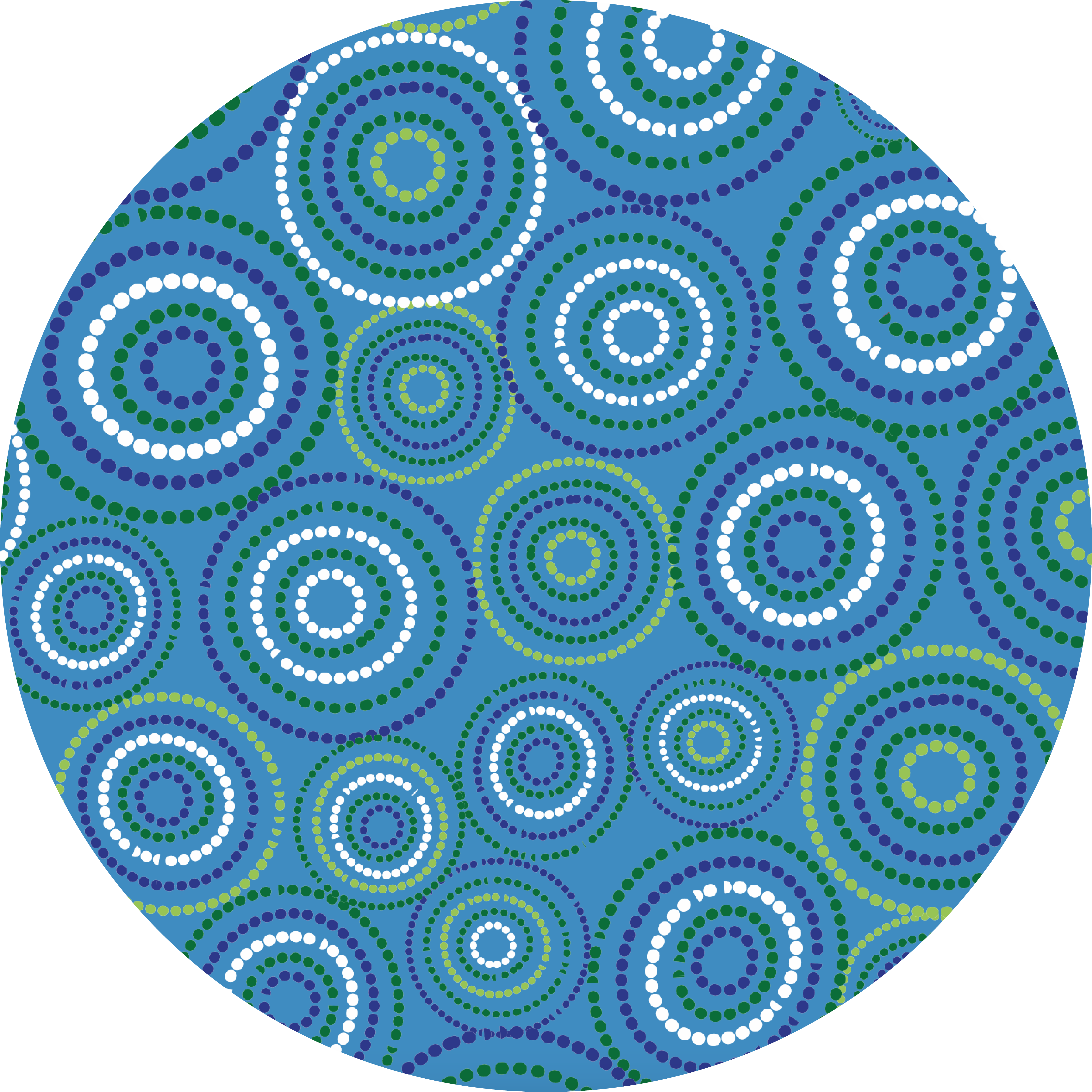 The S.E.L.F. Program
The S.E.L.F. Program
Students Exploring Life’s Foundations
Students Exploring Life’s Foundations
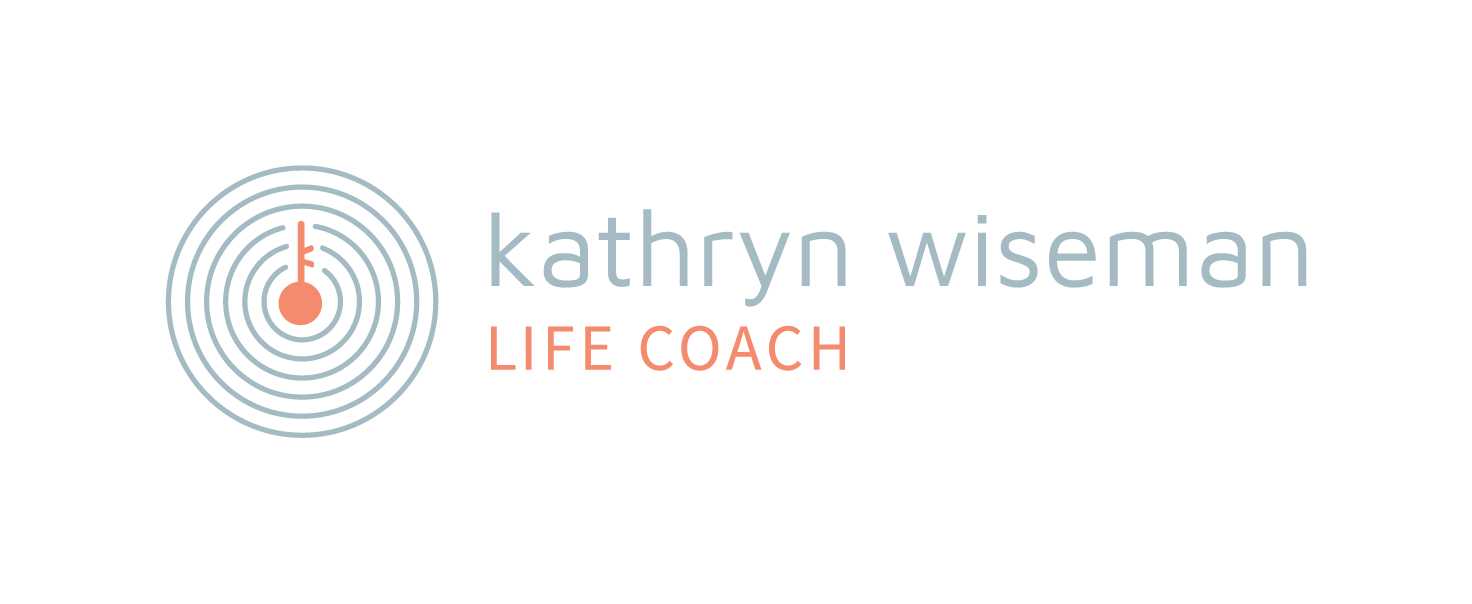 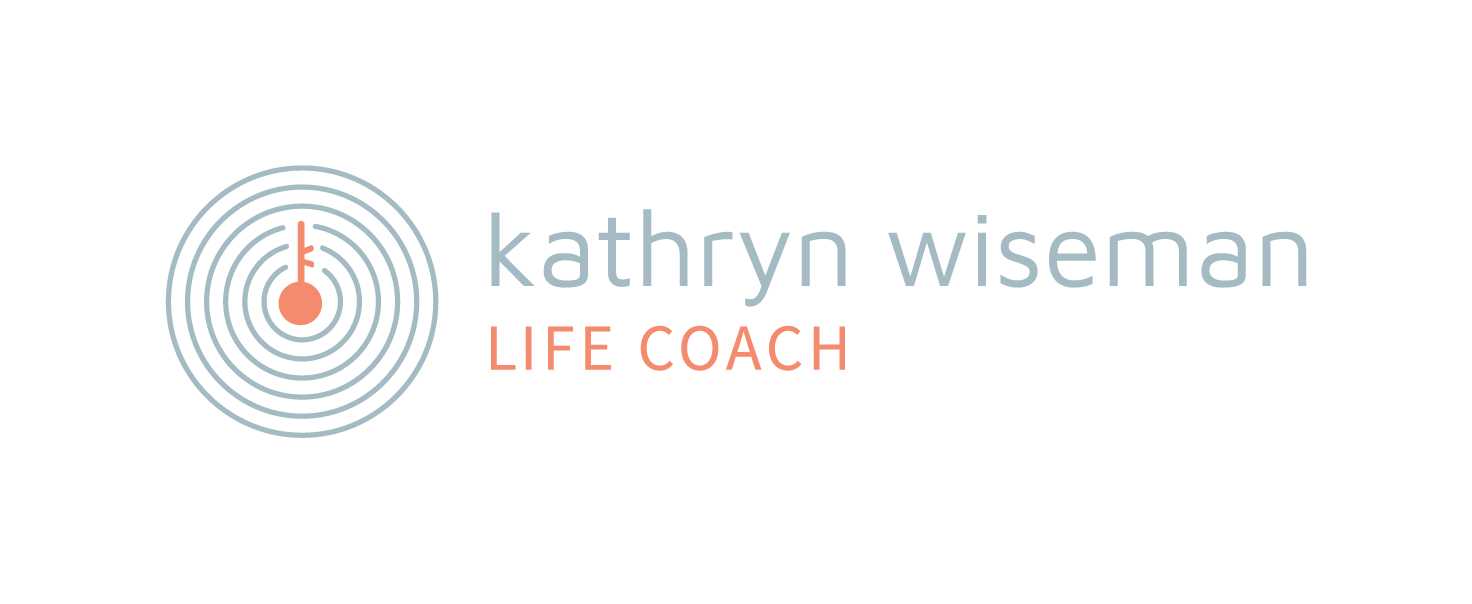 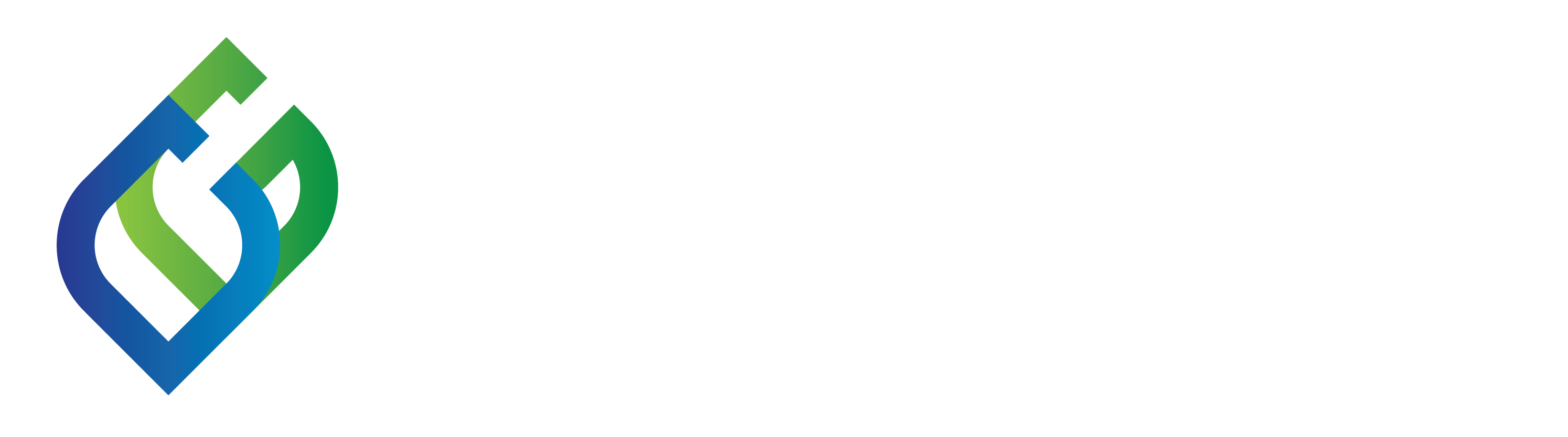 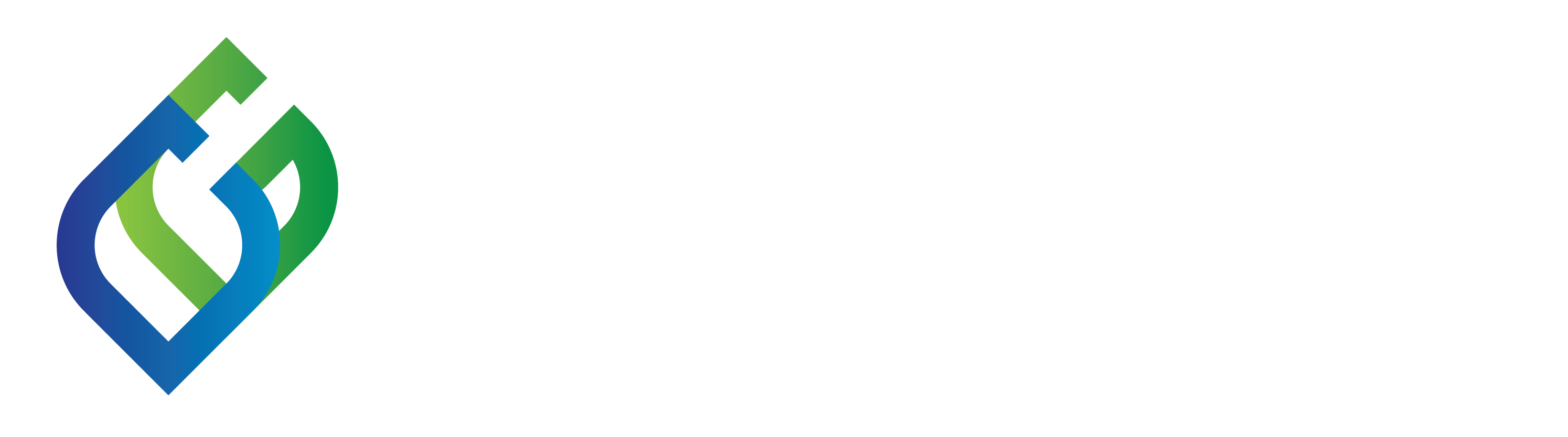 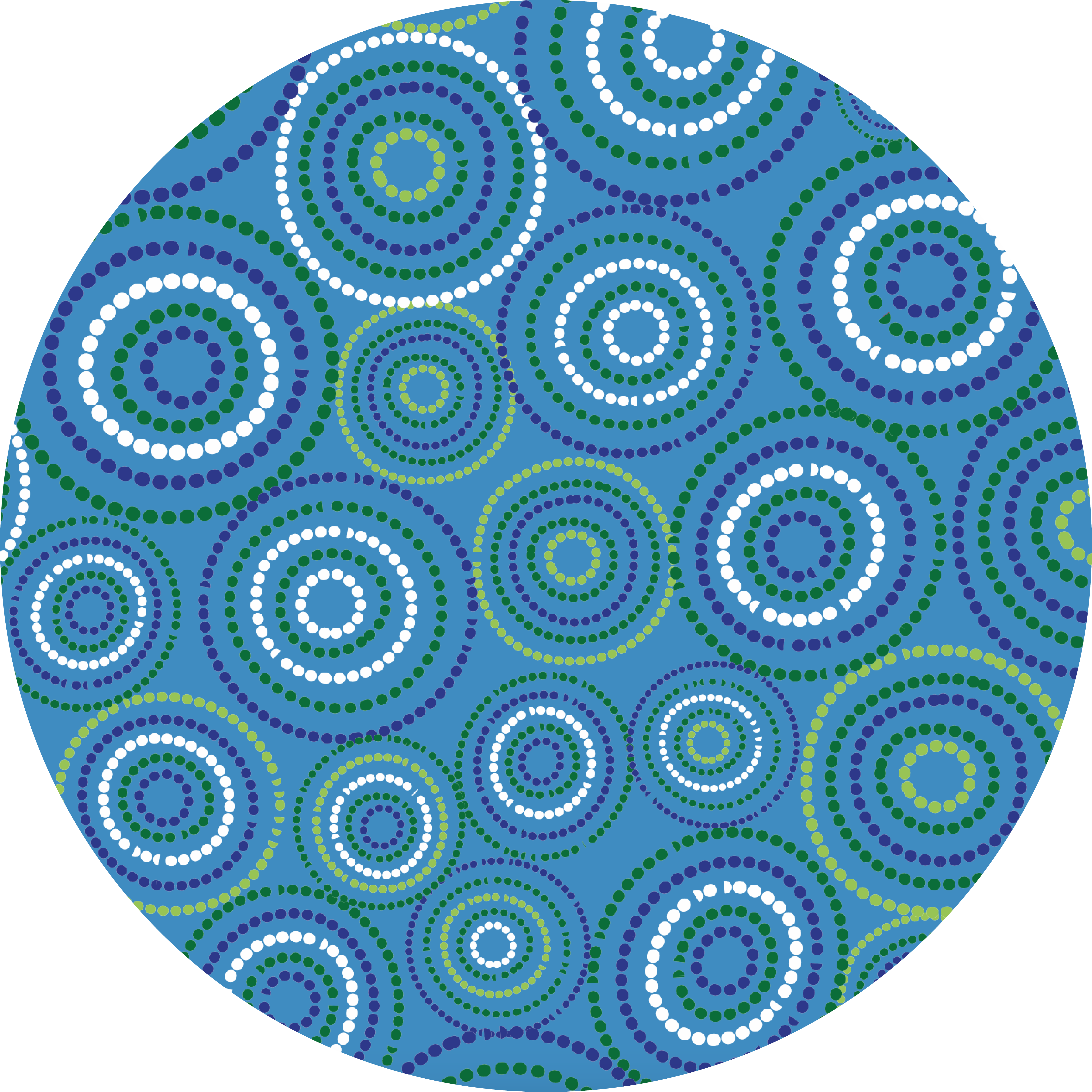 The S.E.L.F. Program
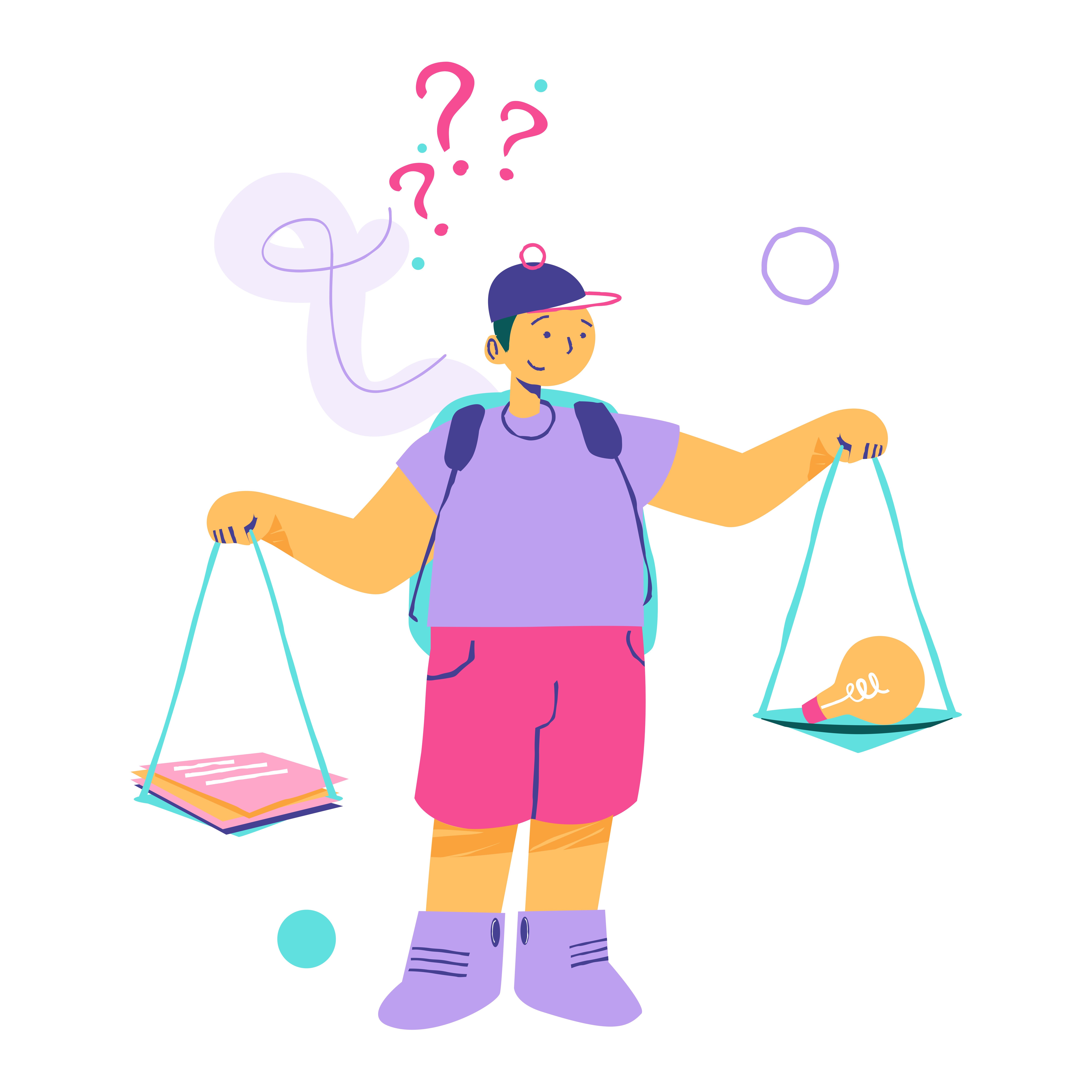 Module 5
Using Choice 
And Responsibility
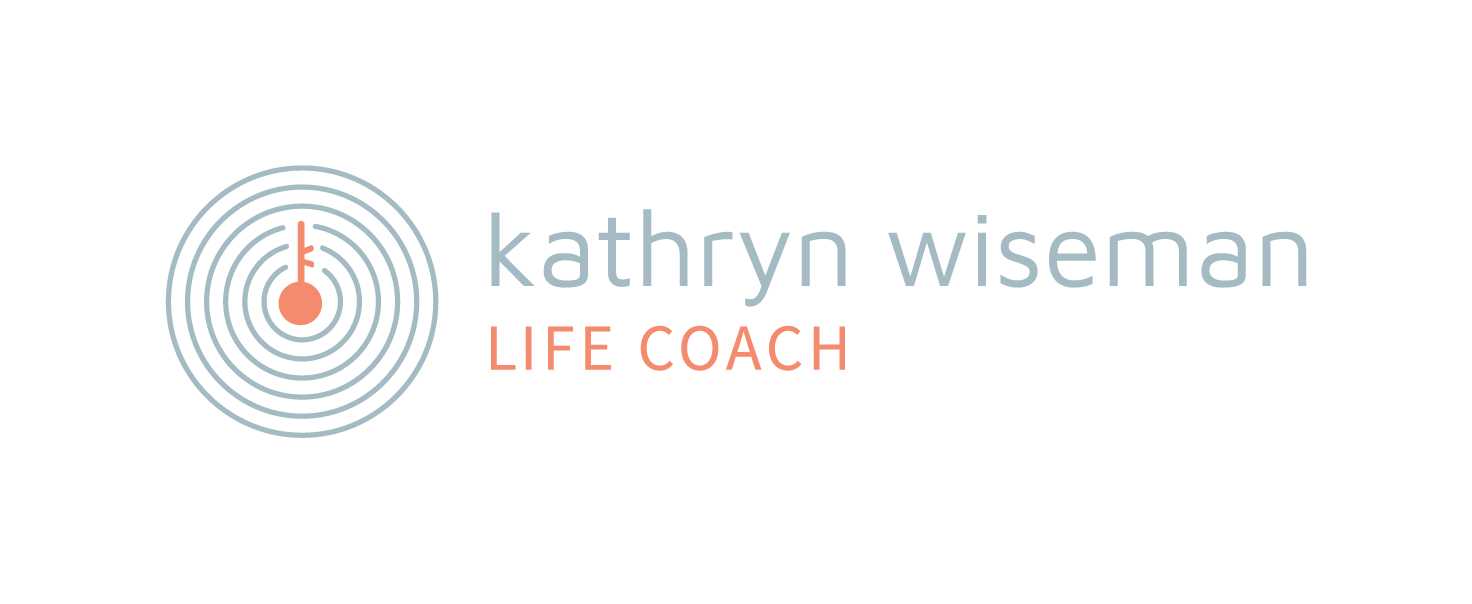 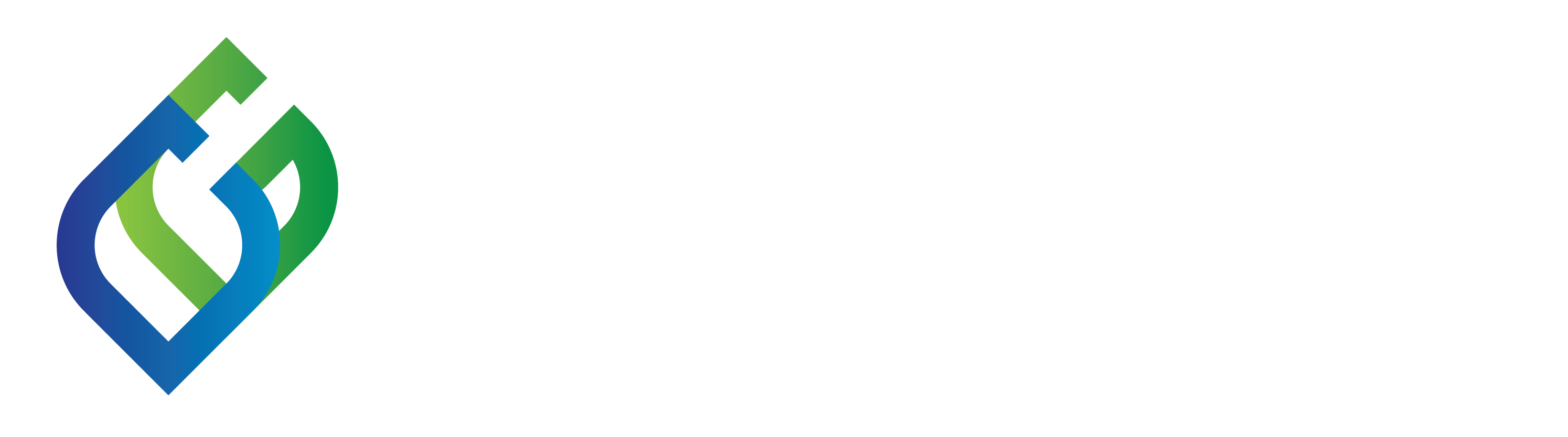 The S.E.L.F. Program
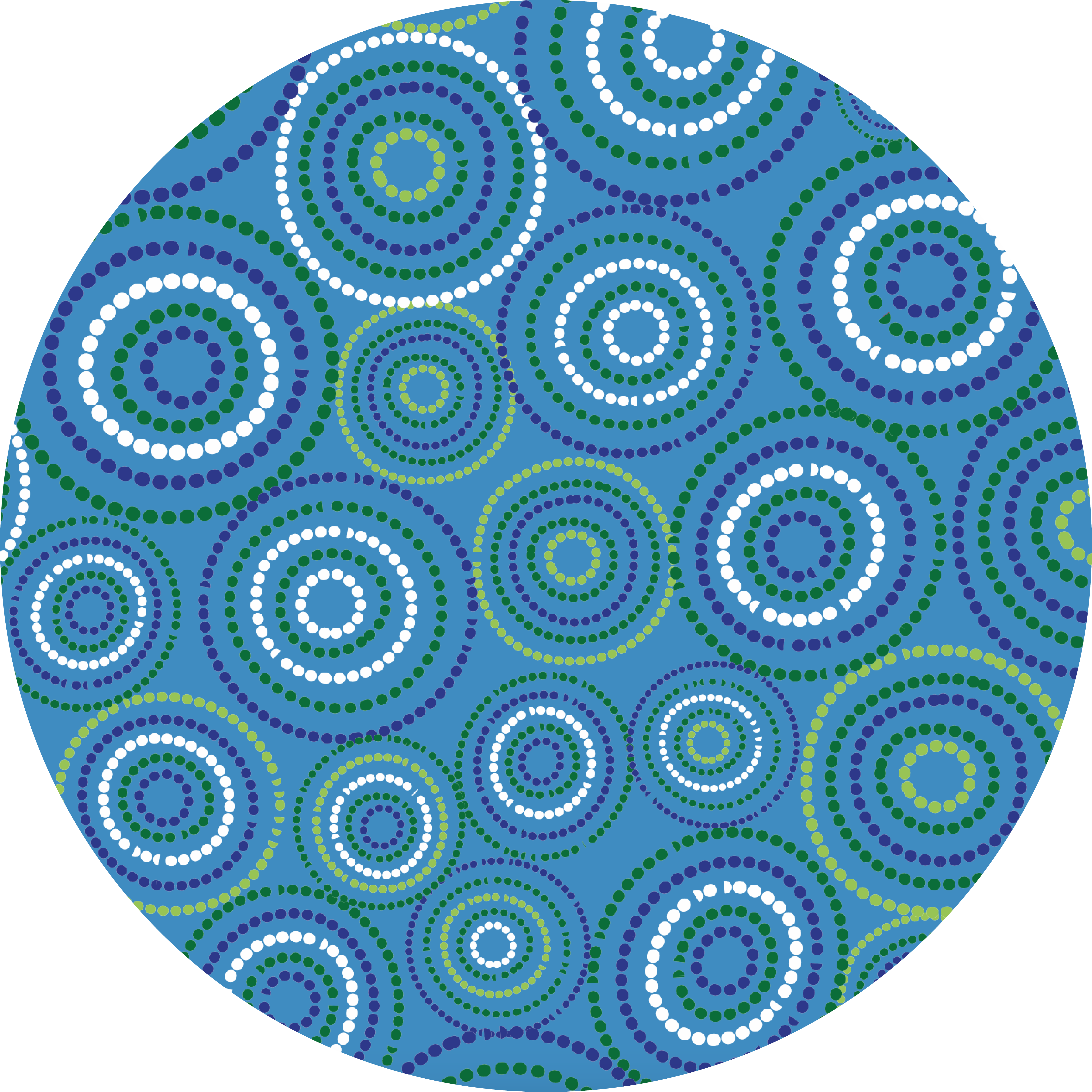 Module 5
Using Choice And Responsibility
In this module we will be analysing our life and exploring our mindset around this. This could be confronting for some students – Teachers please use your professional judgement to alter activities or discussions based on the background of students in your class.
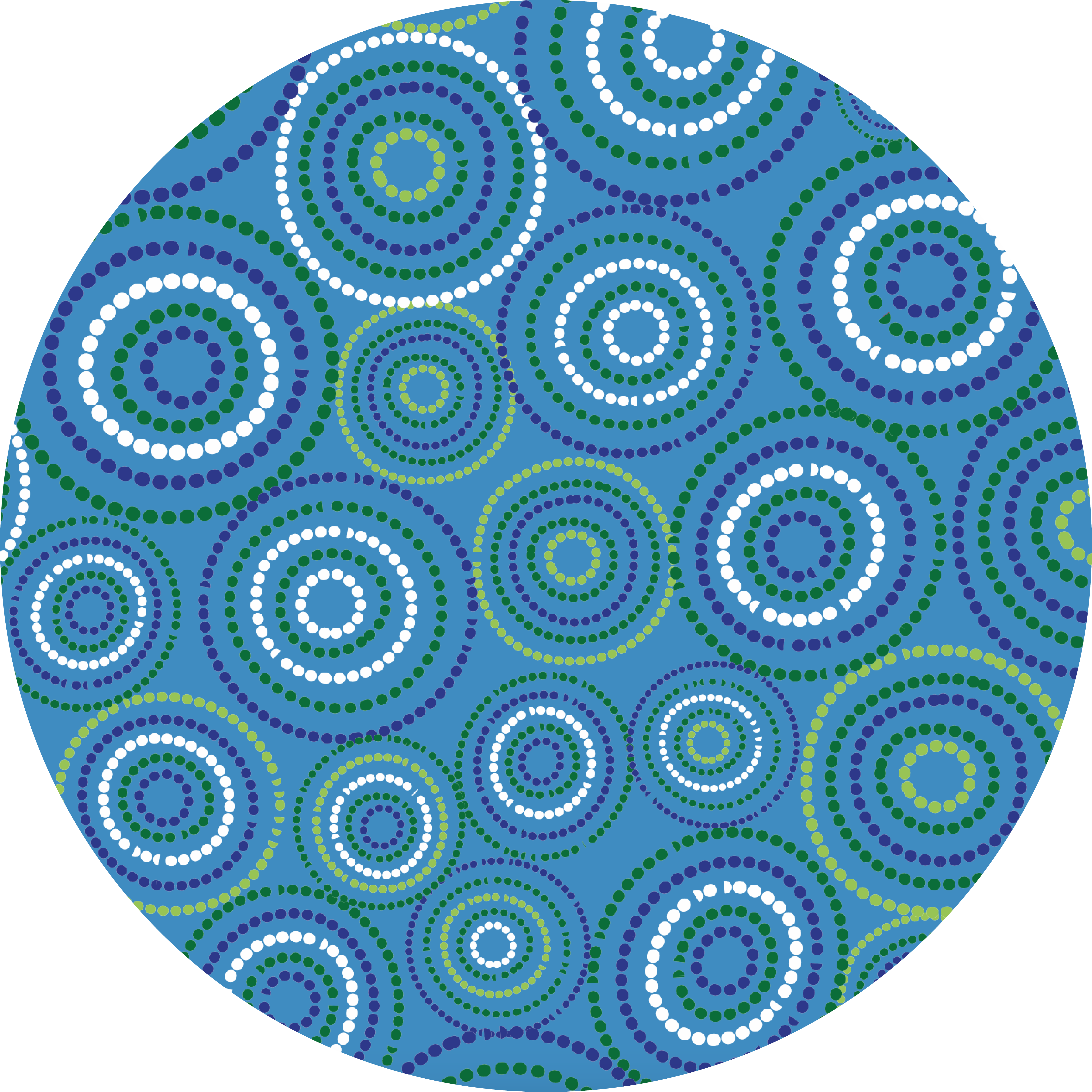 The S.E.L.F. Program
Using Choice And Responsibility
Module 5
Video: How to Change the World:
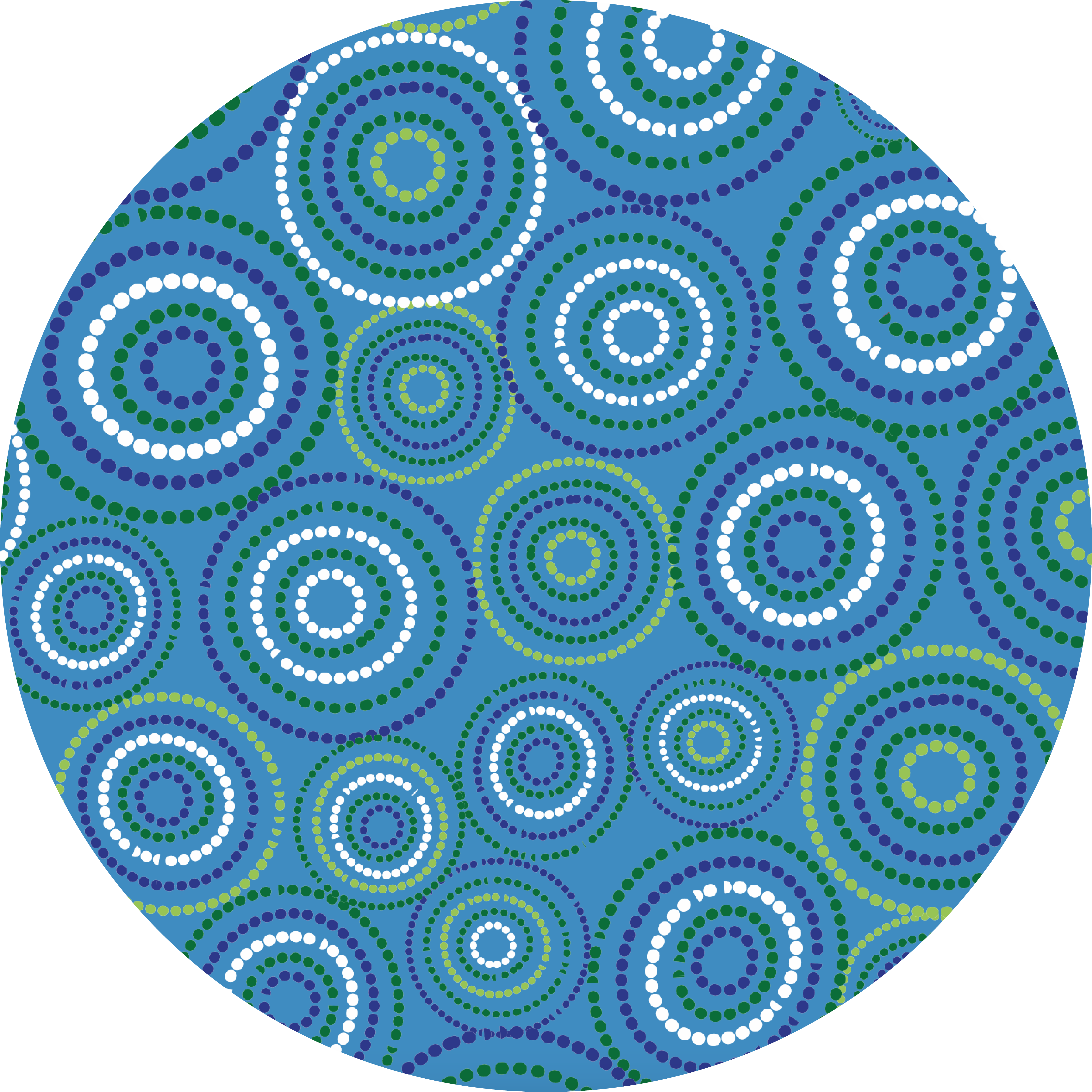 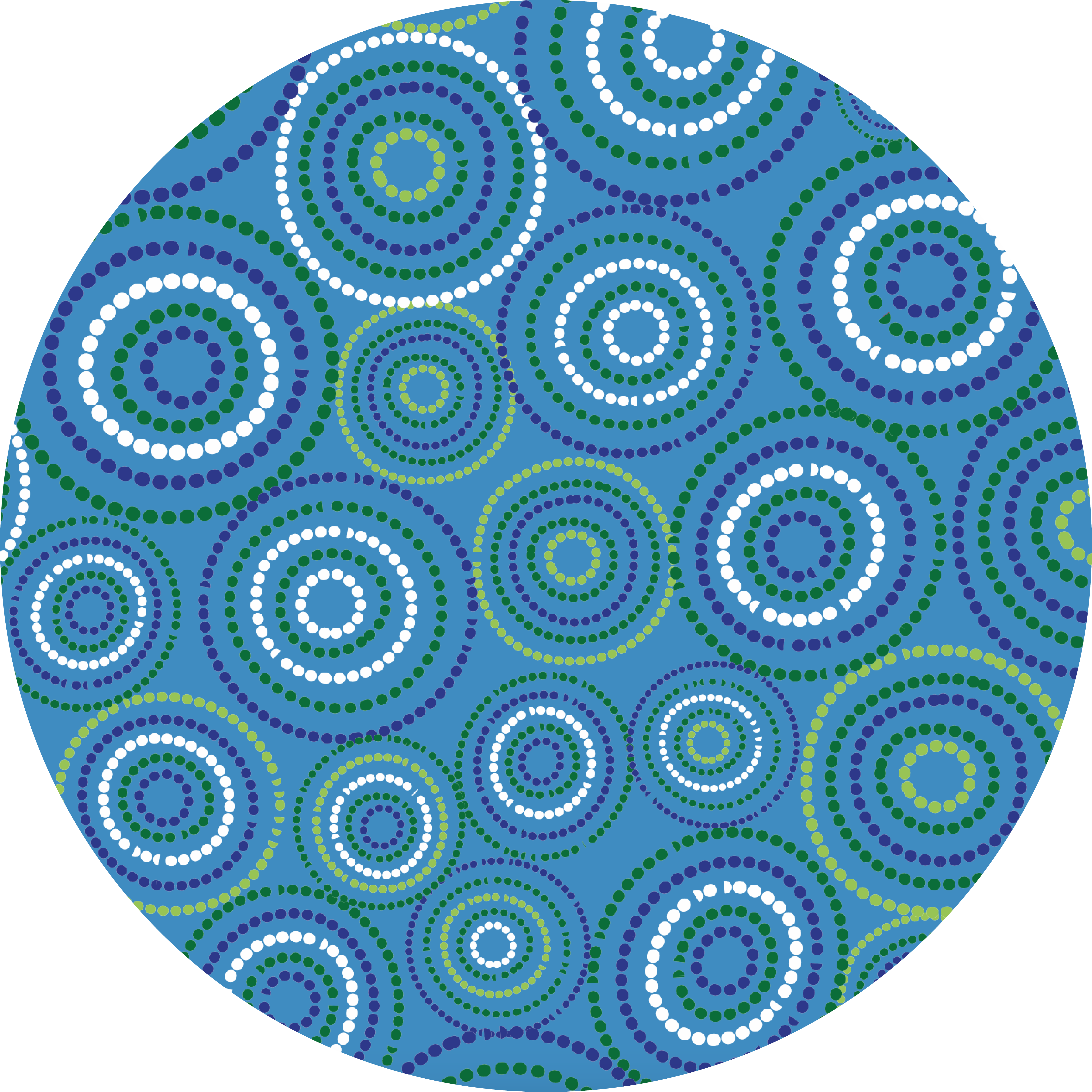 Discovering the power in your...
The S.E.L.F. Program
Module 5
Using Choice and Responsibility
Video: The Waiting Room Test:
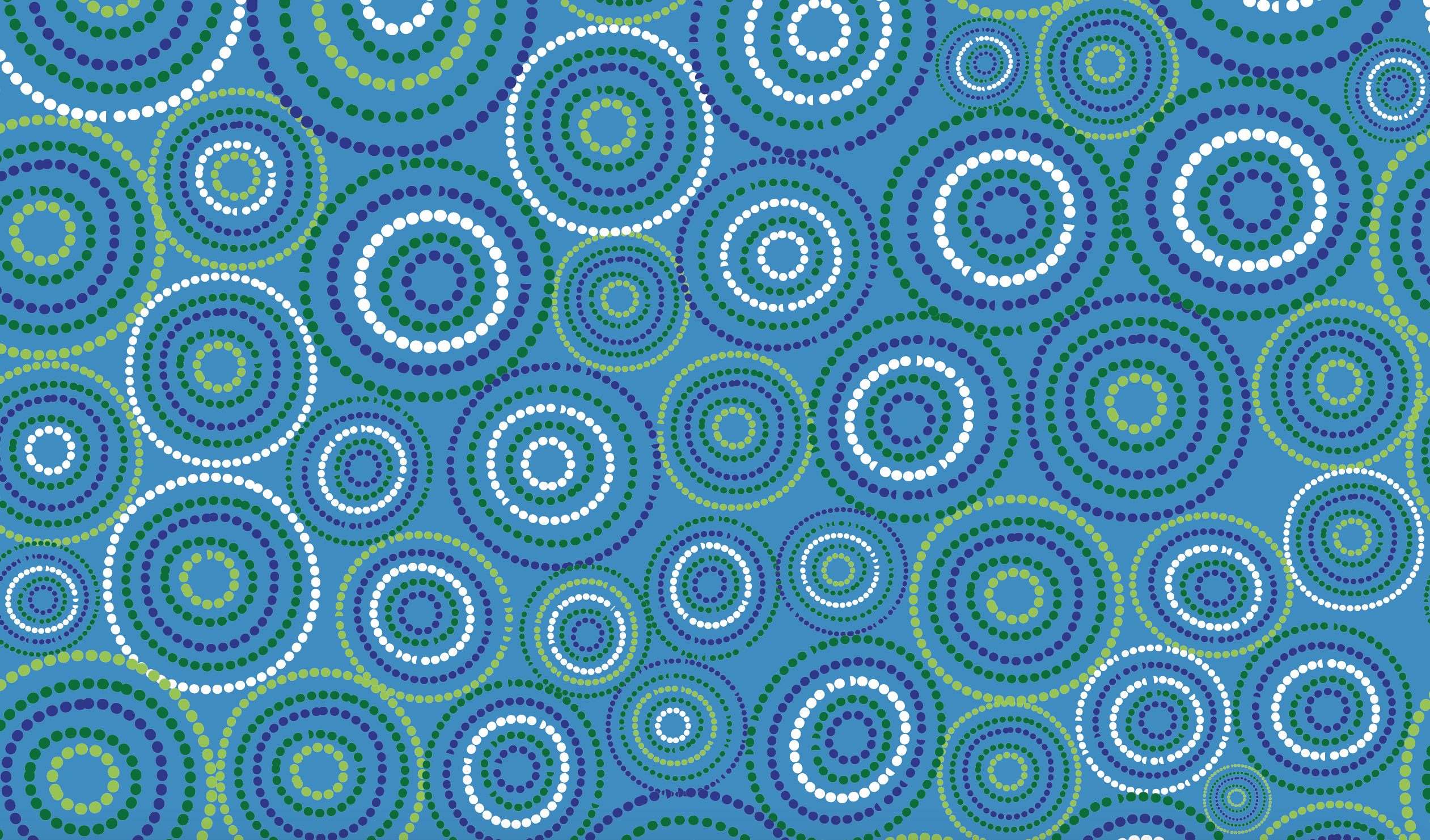 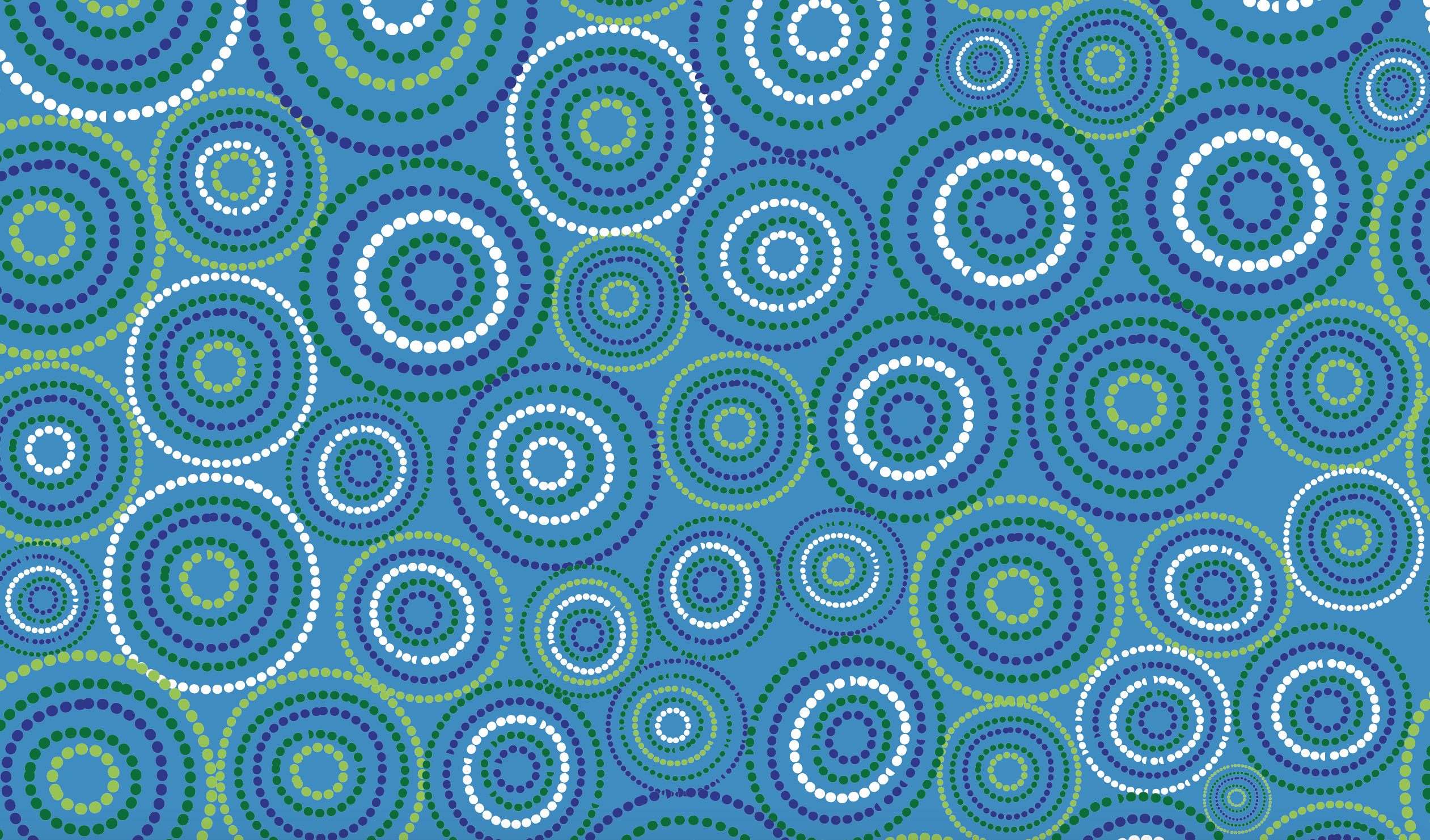 The S.E.L.F. Program
Module 5
Using Choice and Responsibility
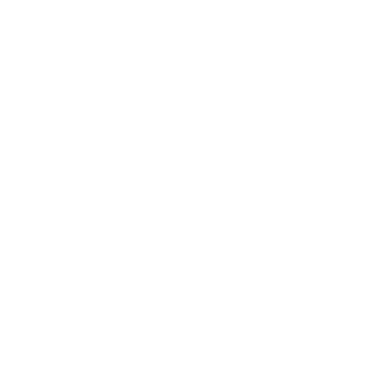 Activity:
As a class discuss what was going on in this video. Would you act the same way? Why/why not?
The S.E.L.F. Program
Module 5
Using Choice and Responsibility
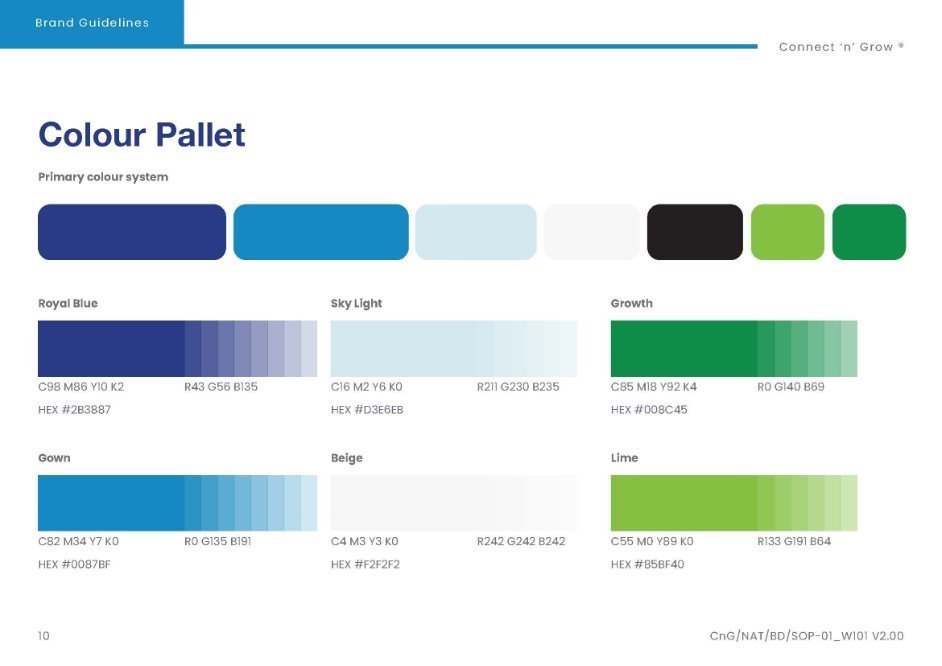 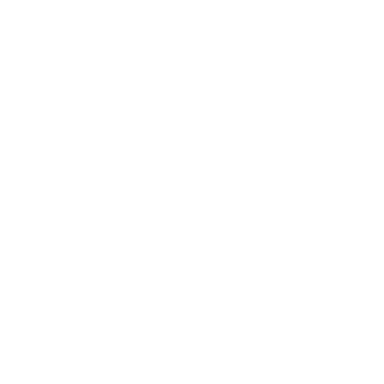 Let's Recap:
There is no one quite like you! The world needs you to be YOU!
Your thoughts can be for you or against you. Choose your thoughts wisely.
Happy people know what’s important to them and make choices to align with their values.
You have been created on purpose, for a purpose. Knowing your purpose gives you clarity to make wise choices.
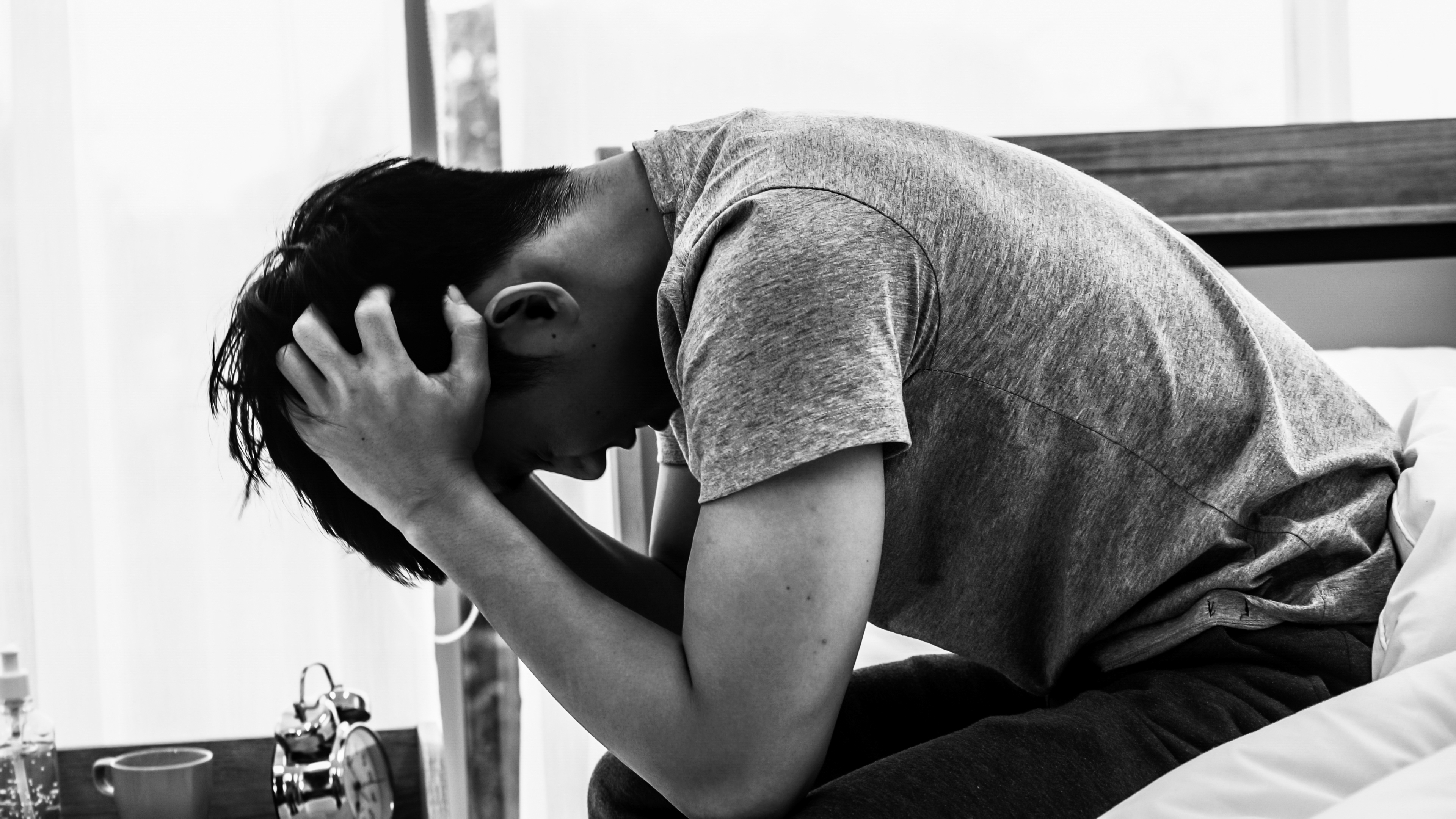 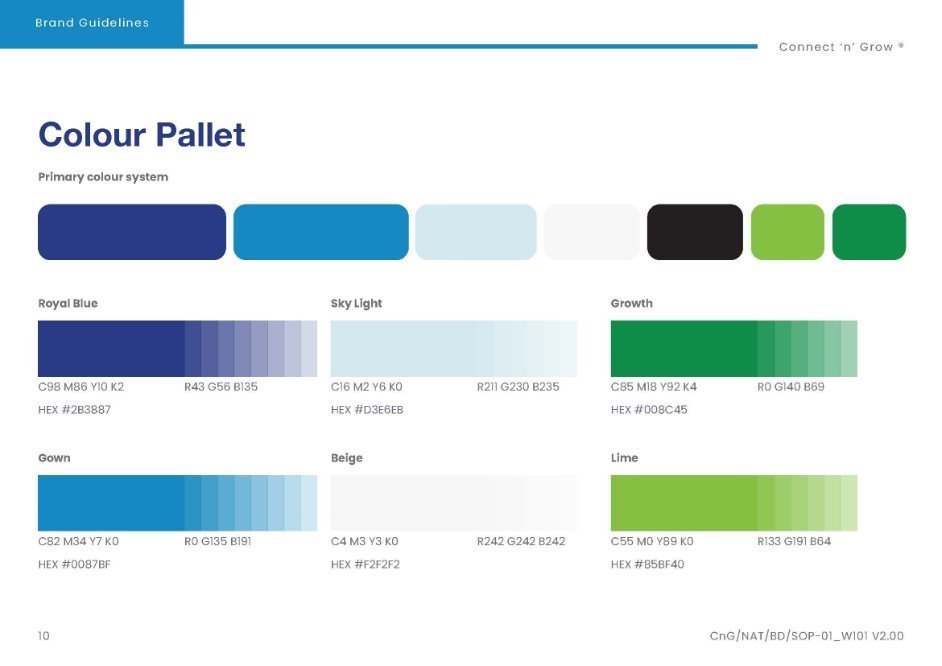 Sometimes life can feel like it’s ‘happening’ to us, and we are ‘stuck’ in our situation with no choice.
The S.E.L.F. Program
Module 5
Using Choice and Responsibility
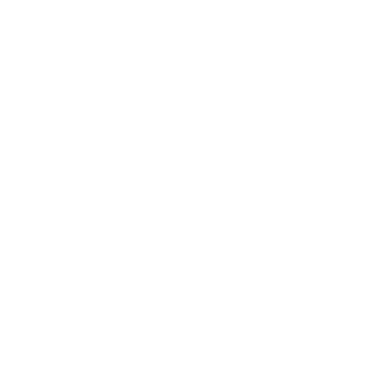 Activity:
Complete exercise 9A, B, C, D & E on page 45 in your workbook.
The S.E.L.F. Program
Using Choice and Responsibility
Module 5
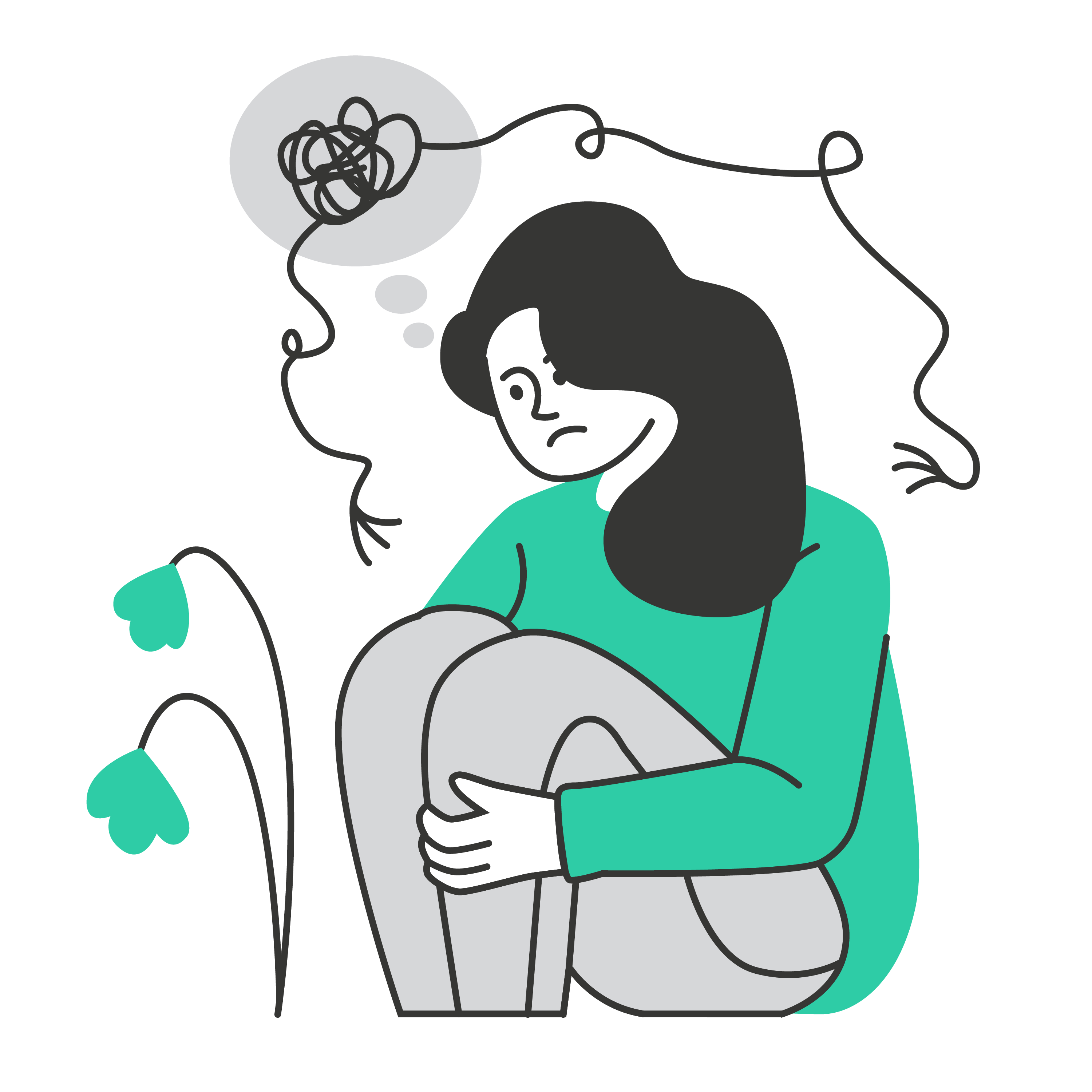 We ALL have negative self-talk at times.
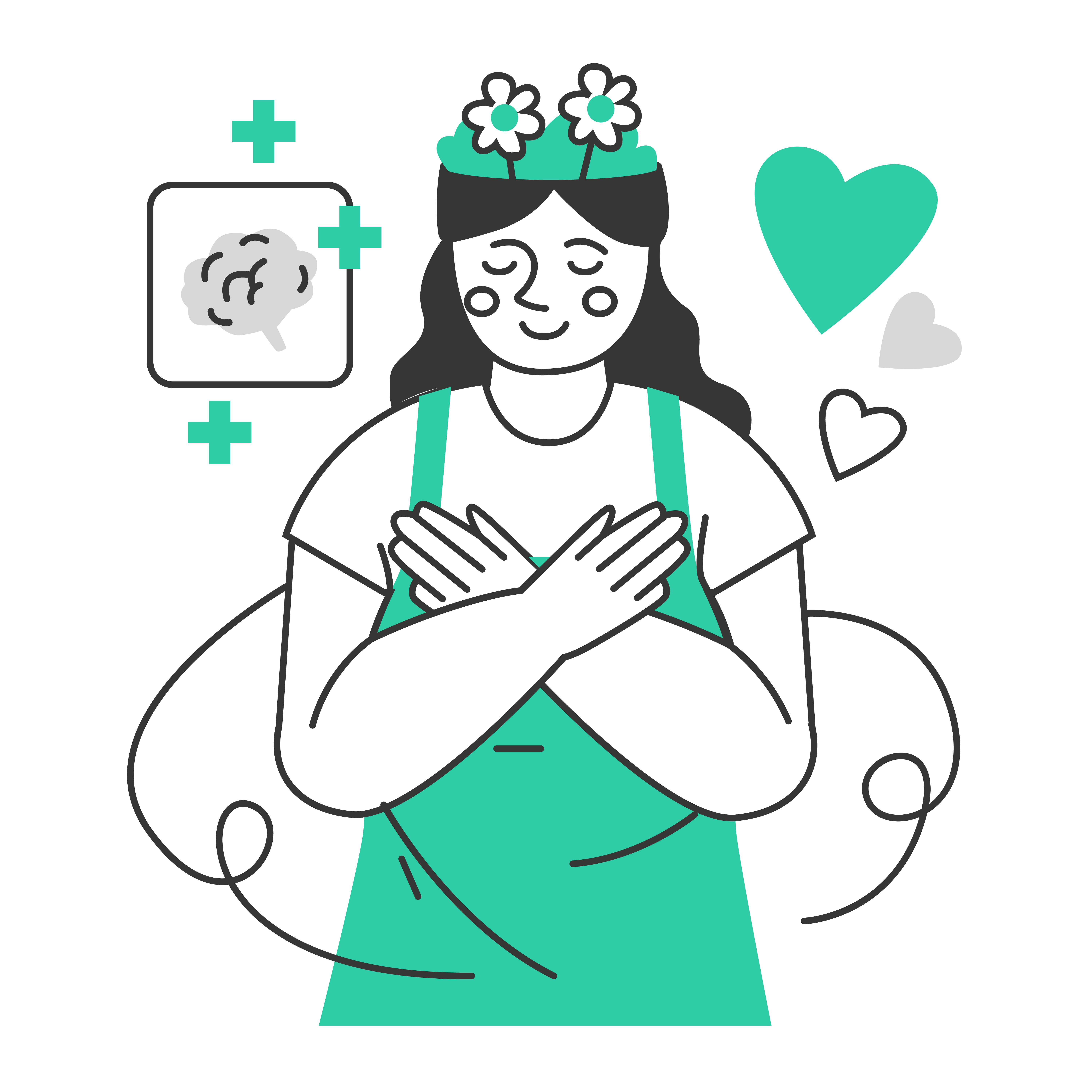 The trick is to catch it and try to reframe that negative talk into something more positive.
The S.E.L.F. Program
Module 5
Using Choice and Responsibility
Growth vs Fixed Mindset
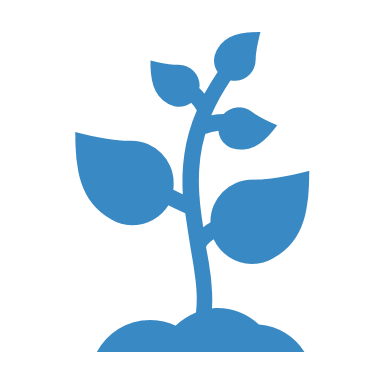 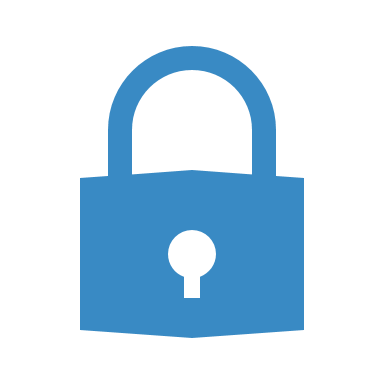 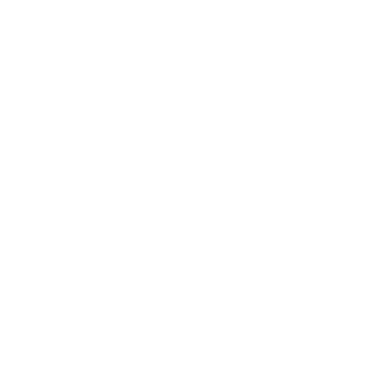 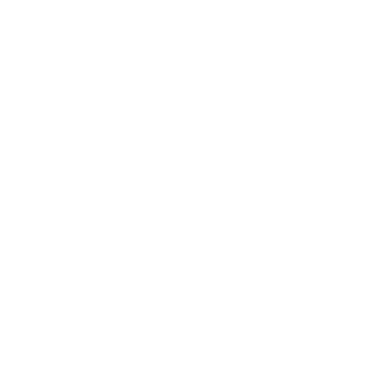 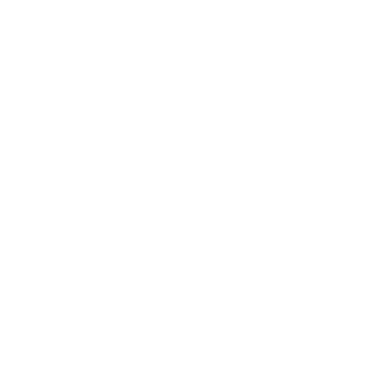 Class Activity:
Have you ever heard of the 'Growth vs Fixed Mindset' concept?

As a class, discuss what you think a ‘fixed mindset’ is.
As a class, discuss what you think a ‘growth mindset’ is.
The S.E.L.F. Program
Module 5
Using Choice and Responsibility
Video: Growth vs. Fixed Mindsets:
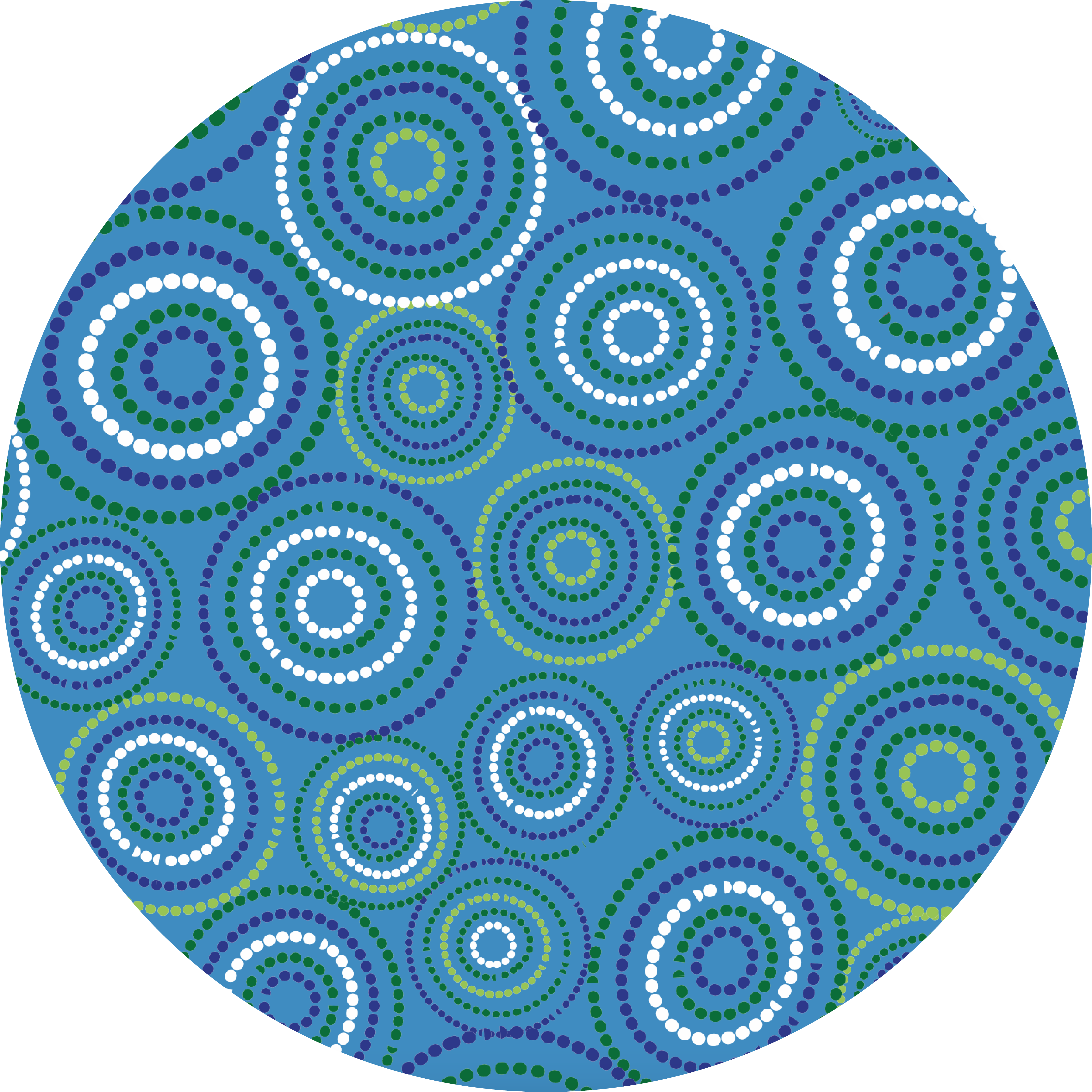 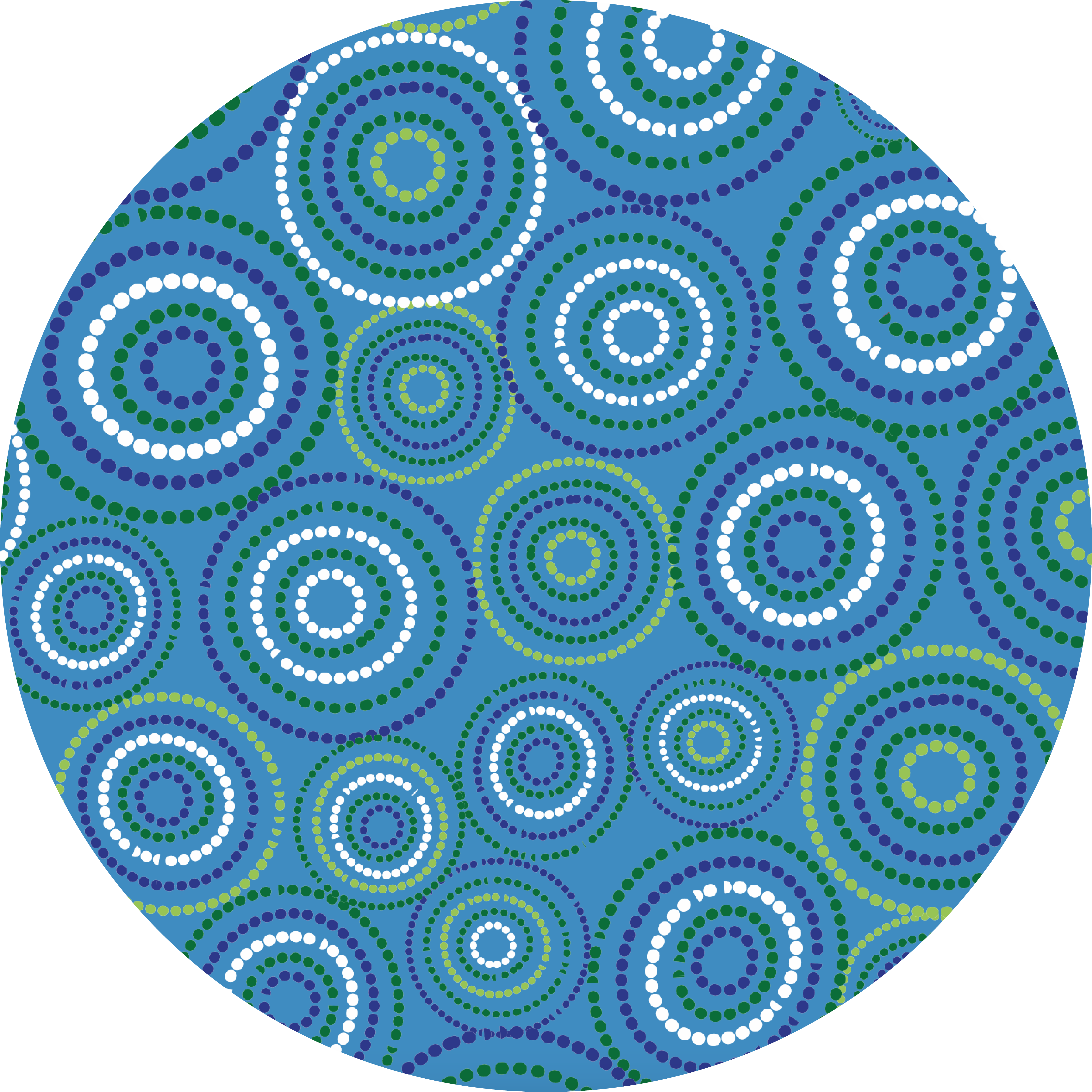 The S.E.L.F. Program
Module 5
Using Choice and Responsibility
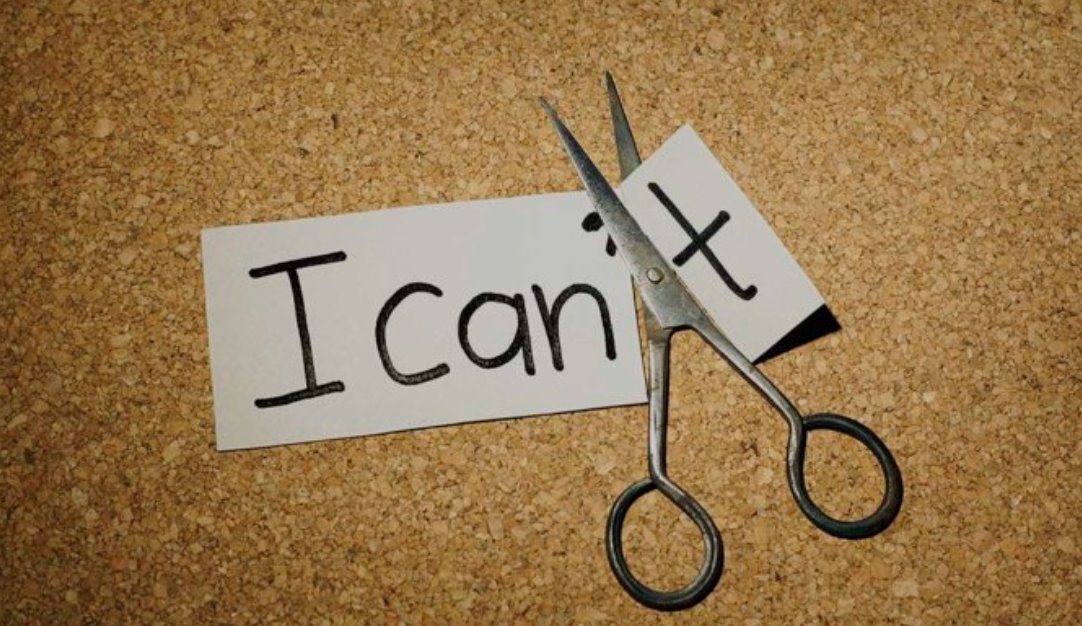 When we shift our “I can’t” language to “I can’t.. yet”, this changes the way you approach difficult situations in your life. You are actively making the choice try, even if failing is highly likely.
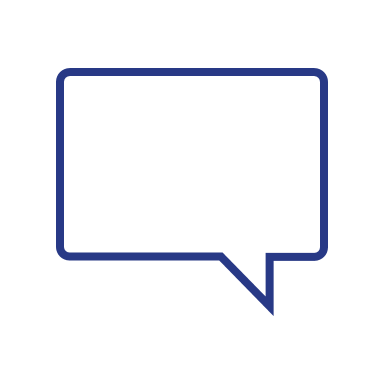 The S.E.L.F. Program
Module 5
Using Choice and Responsibility
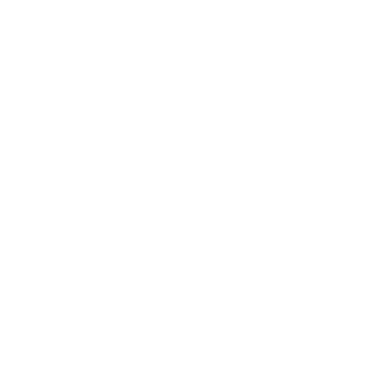 Activity:
Spend 10 minutes to research 4 people who have failed and have bounced back to achieve great things.

E.g. Walt Disney—Disney’s former newspaper editor informed him that he had no imagination and lacked any good ideas. Later, thanks to his accomplishments, his name would become synonymous with the word "imagination.”

Discuss as a class some of the celebrities you have found.
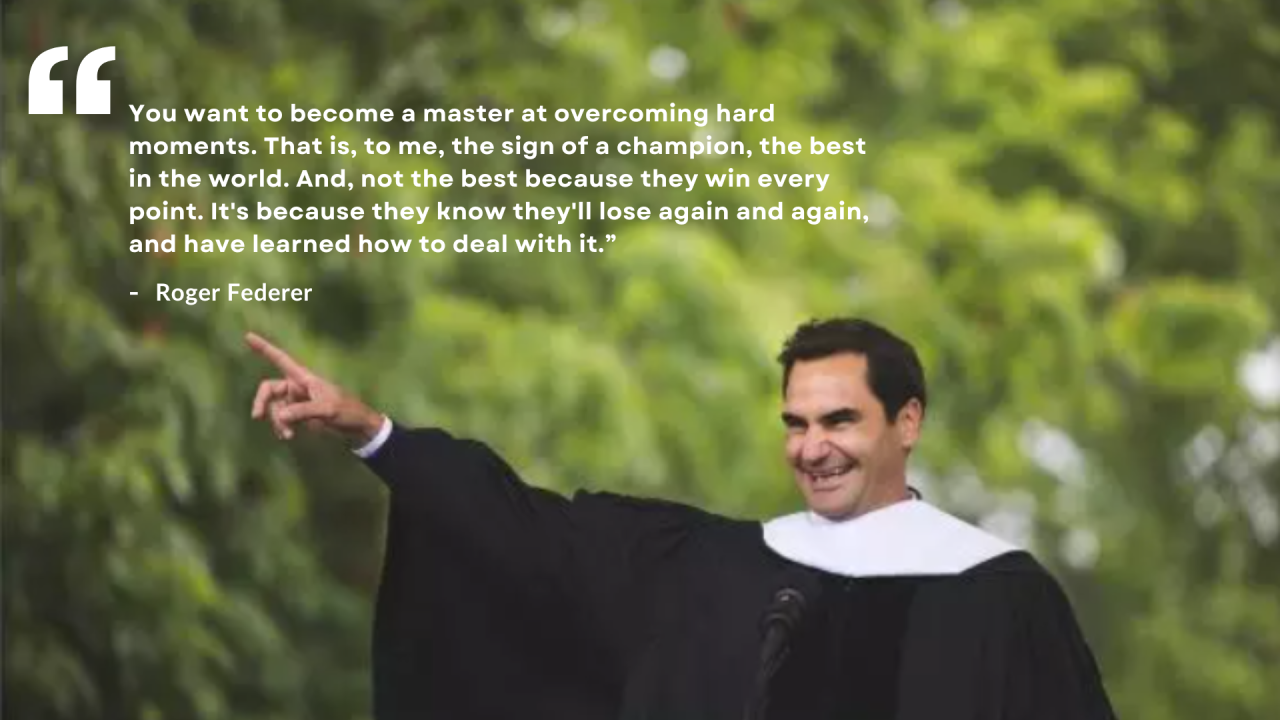 Watch the Video
The S.E.L.F. Program
Module 5
Using Choice and Responsibility
The Self-Aware Checklist
The growth mindset means having a strong sense of ourselves. 
It means knowing our strengths and weaknesses, how we can improve, and what energises us as well as what causes us stress.
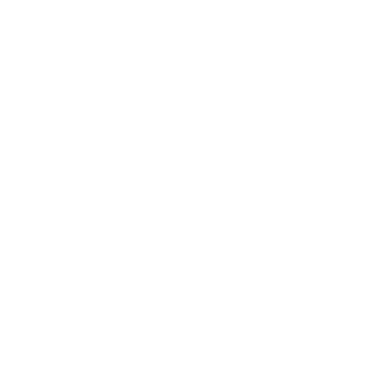 Activity:
Open your notebooks.

Your teacher is going to present questions on the board, and you need to honestly finish the sentence.
The S.E.L.F. Program
Module 5
Using Choice and Responsibility
I feel I am strong in the areas of _______
The S.E.L.F. Program
Module 5
Using Choice and Responsibility
I feel I am weak in the areas of _______
The S.E.L.F. Program
Module 5
Using Choice and Responsibility
I learn best when I _________
The S.E.L.F. Program
Module 5
Using Choice and Responsibility
I feel most stressed when I _________
The S.E.L.F. Program
Module 5
Using Choice and Responsibility
I find myself most comfortable when _________
The S.E.L.F. Program
Module 5
Using Choice and Responsibility
The thing I need the most help with is _________
The S.E.L.F. Program
Module 5
Using Choice and Responsibility
I'm most comfortable asking for help by _________
The S.E.L.F. Program
Module 5
Using Choice and Responsibility
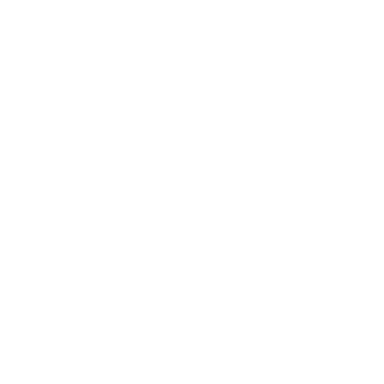 Adding to your Toolbelt.
A part of this SELF program is about providing you with tools to add to your ‘life toolbelt’.

Below is a link to a video/podcast about 'How to Reprogram your Mind'. This is an optional video that you can choose to watch in your own time if you wish.
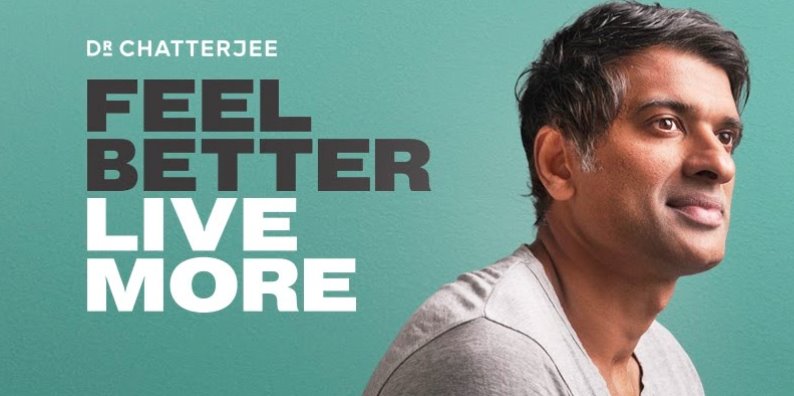 Podcast Suggestion:
Feel Better Live More.
Dr. Chatterjee
Watch the Video
The S.E.L.F. Program
Using Choice and Responsibility
Module 5
There will always be 
many options to choose from!
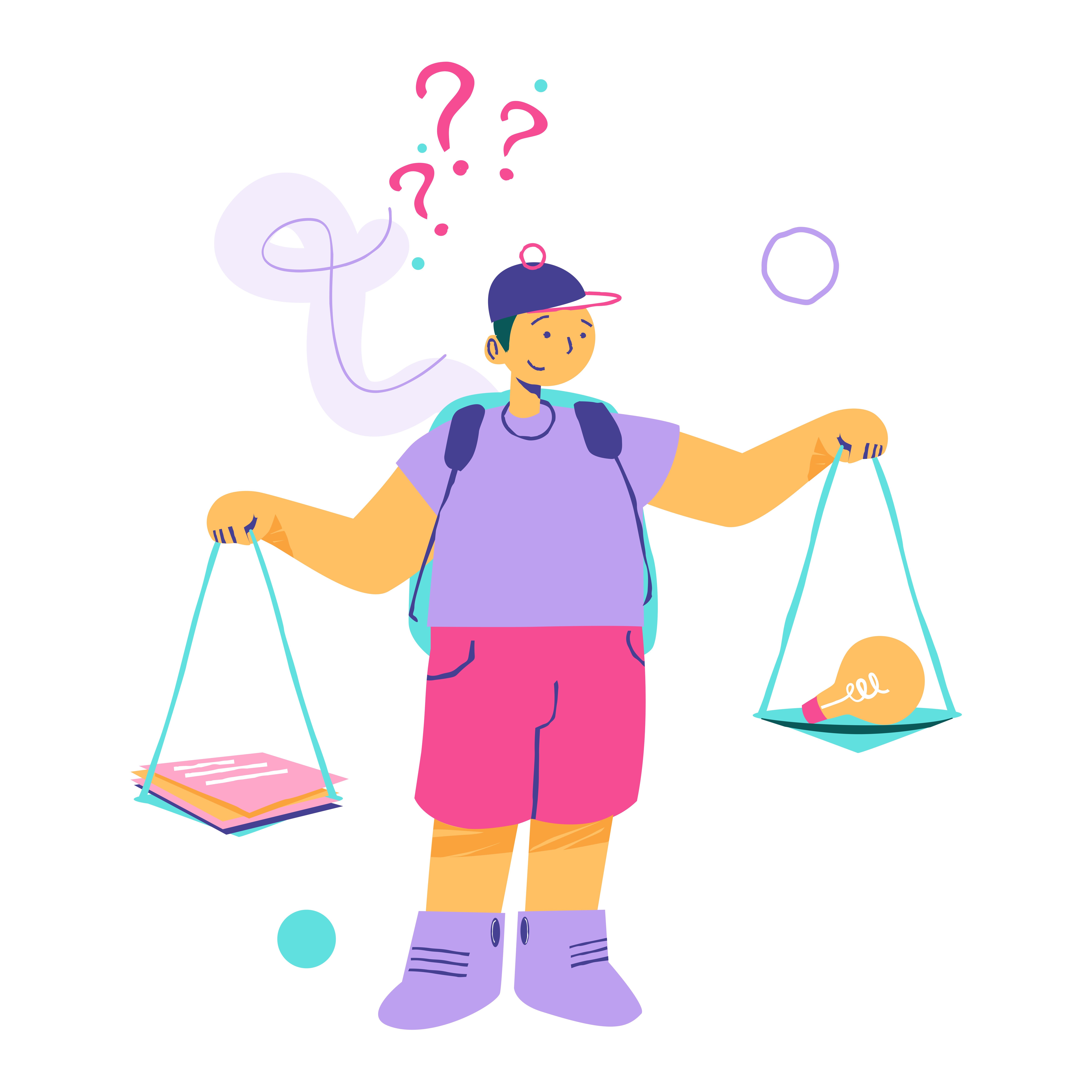 How do I know I’ve made the right choice?
What if I make a mistake?
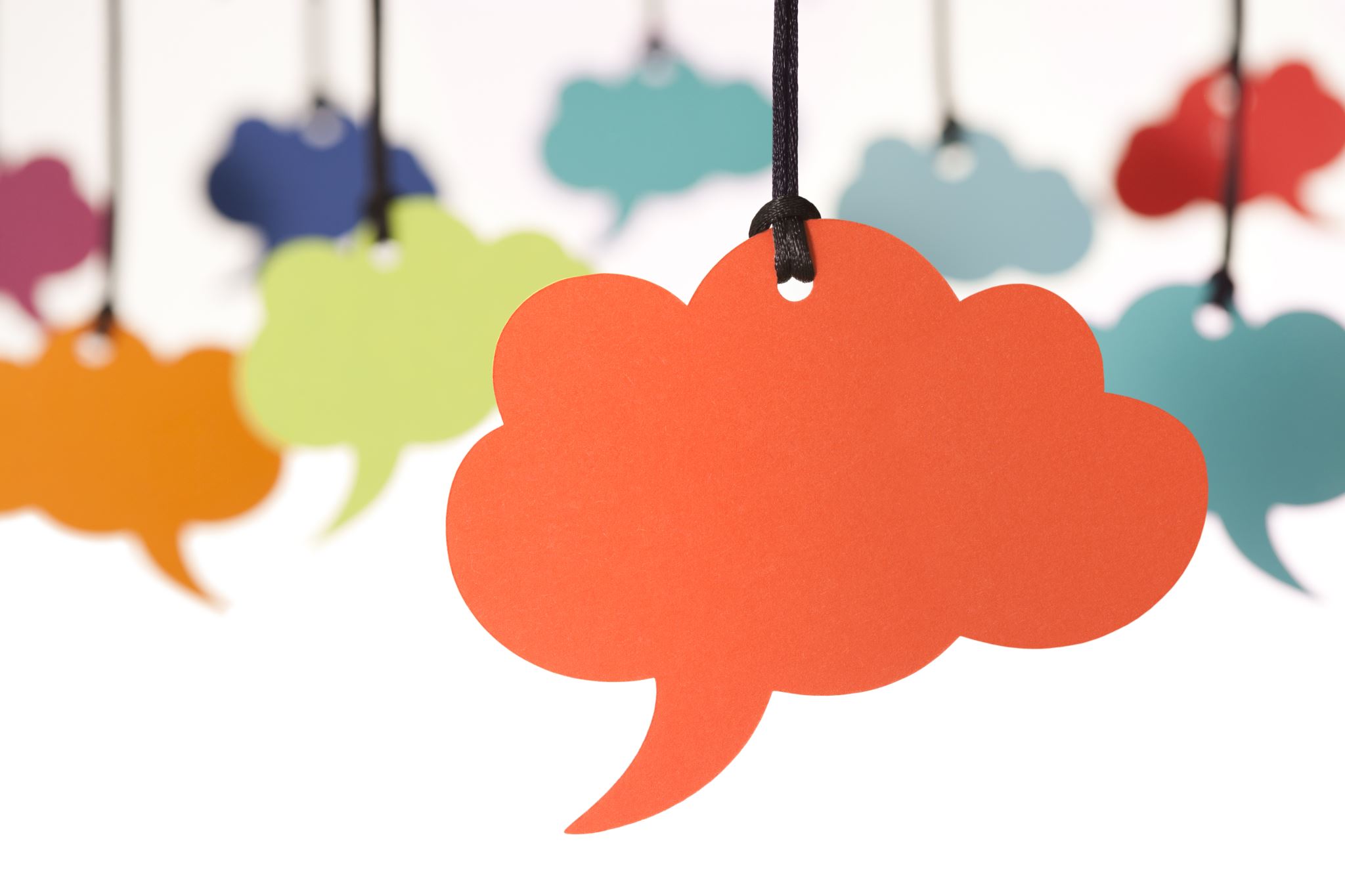 The Great News about Choices...
"We can't always think positive thoughts, but we have the power to choose again in any moment."
–Gabby Bernstein.
The S.E.L.F. Program
Module 5
Using Choice and Responsibility
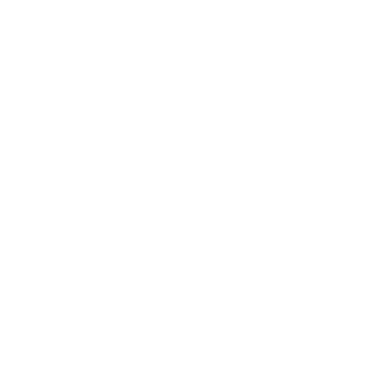 Activity:
Complete exercise 10 on page 48 in your workbook.
The S.E.L.F. Program
Module 5
Using Choice and Responsibility
Video: It's You vs You:
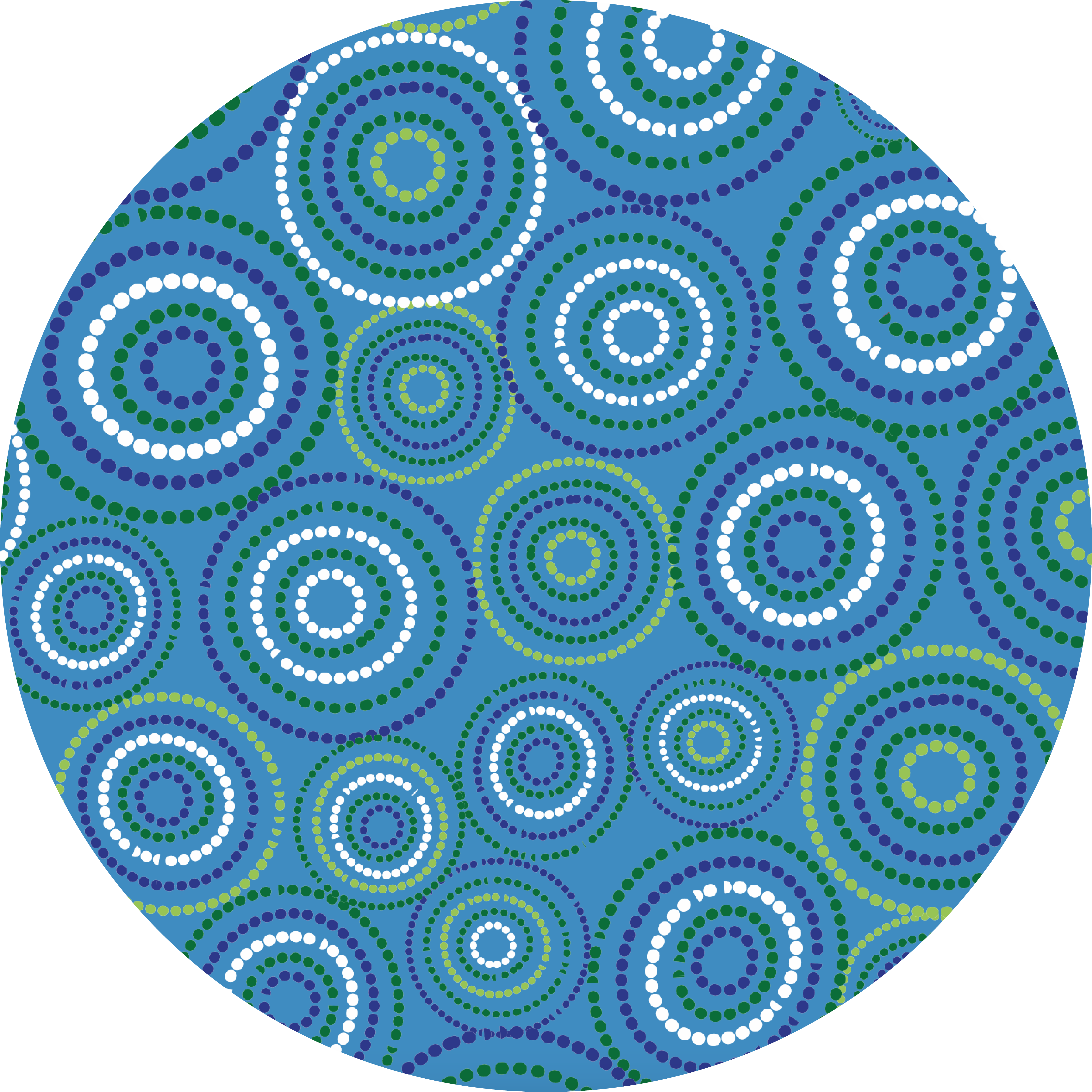 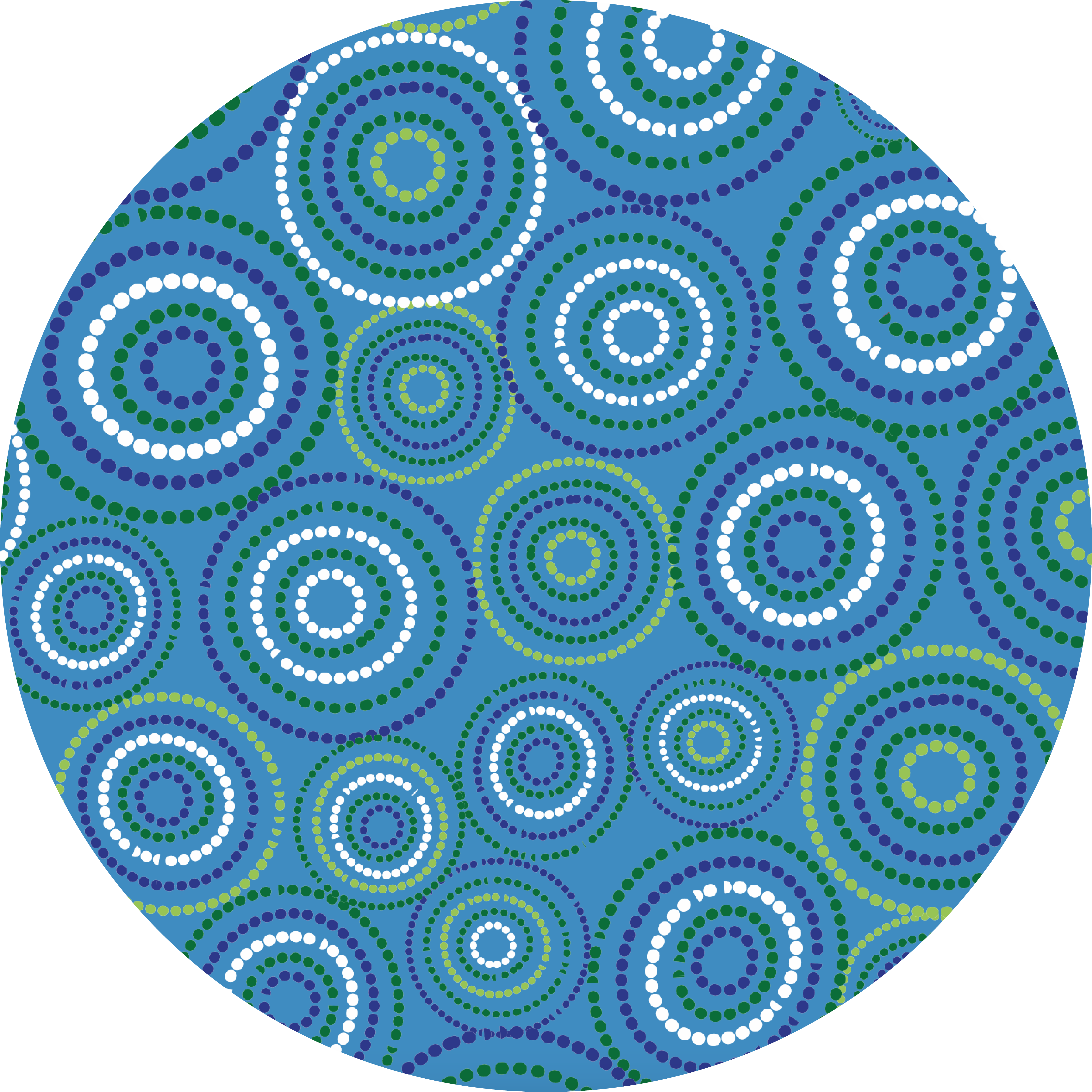 THE TROUBLE WHEN YOU DON’T KNOW WHO YOU ARE
The S.E.L.F. Program
Module 5
Using Choice and Responsibility
AFFIRMATIONS
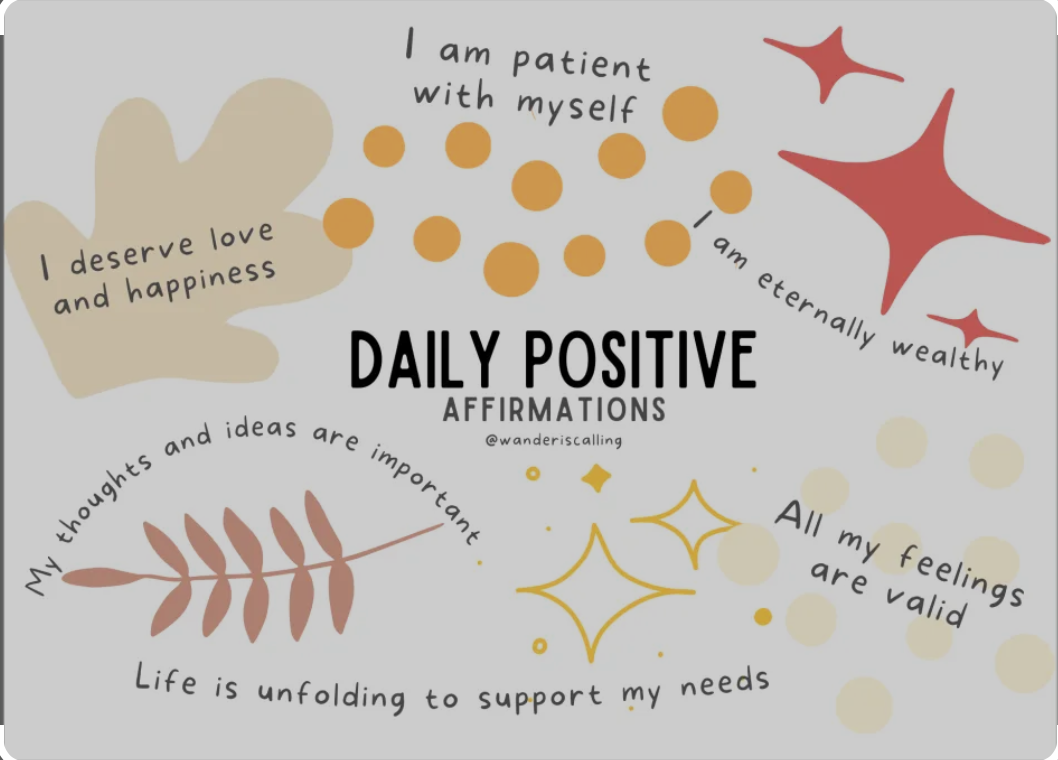 Daily Positive Affirmations.
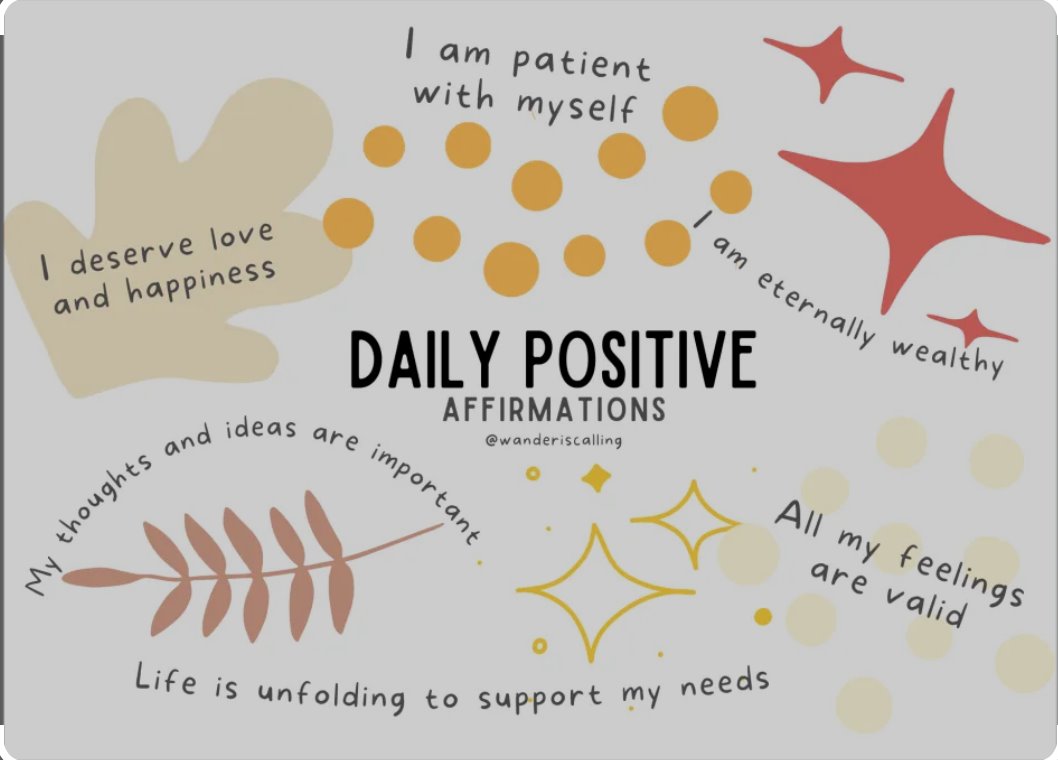 Use the final 5-7 minutes of the lesson to write down positive affirmations for others.
Use the final 5-7 minutes of the lesson to complete affirmations.
The S.E.L.F. Program
Module 5
Using Choice and Responsibility
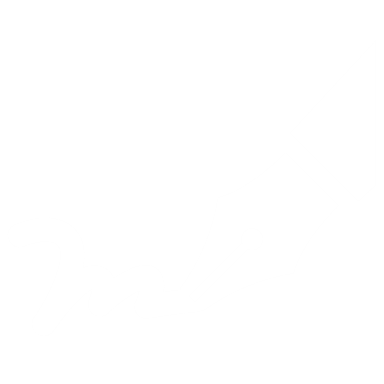 Reflective Journal
Please complete the questions on page 69 of your SELF work book for
	 Topic 2: Emotional Intelligence
Please turn to page 72 of your S.E.L.F workbook to complete the reflective journal.
Teacher Resources